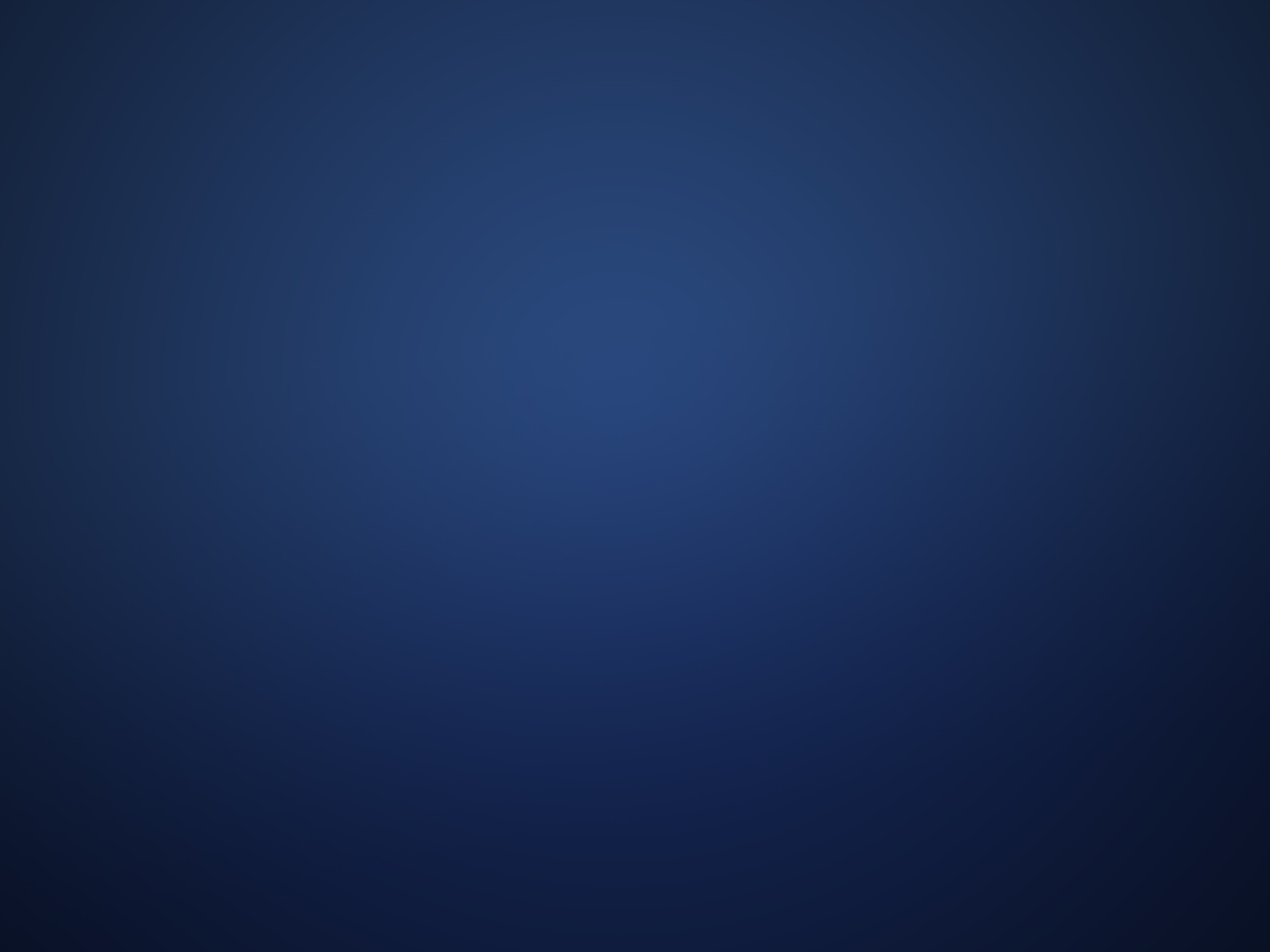 Massachusetts Association of Public Health Nurses
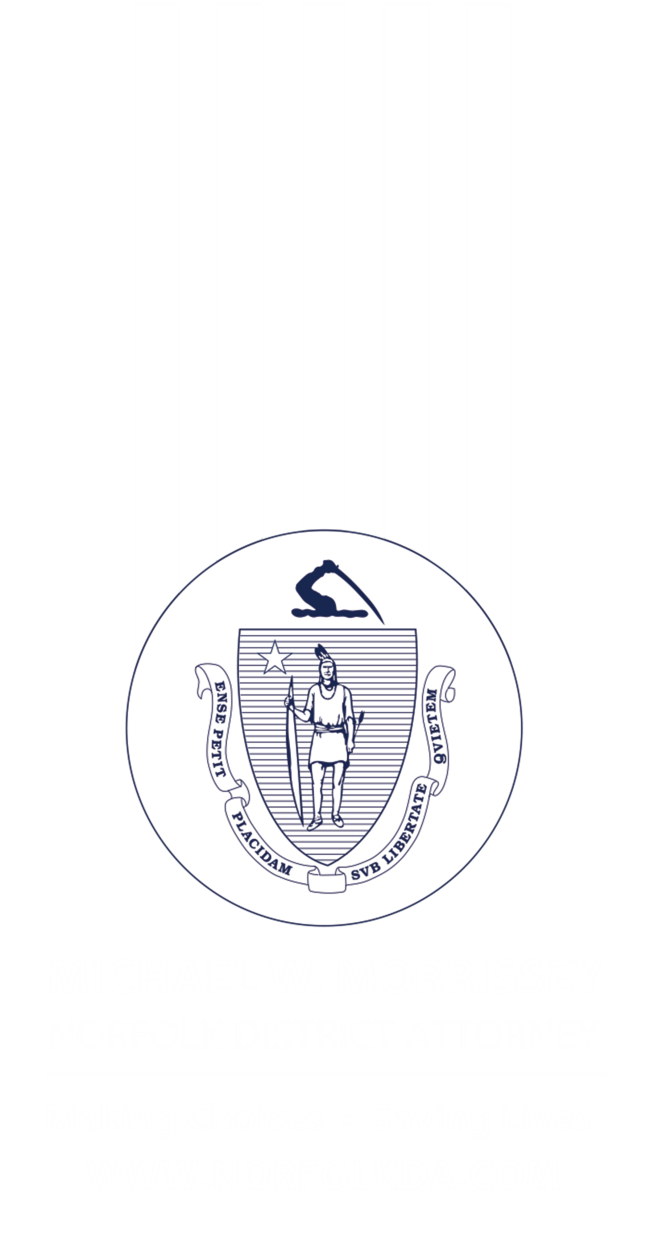 THE MANY FACES OF THE OPIOD EPIDEMIC
(MAY 2017)
21ST ANNUAL MAPHN CONFERENCE
Jennifer C. Rowe
Assistant District Attorney
Director, Crime Prevention Unit
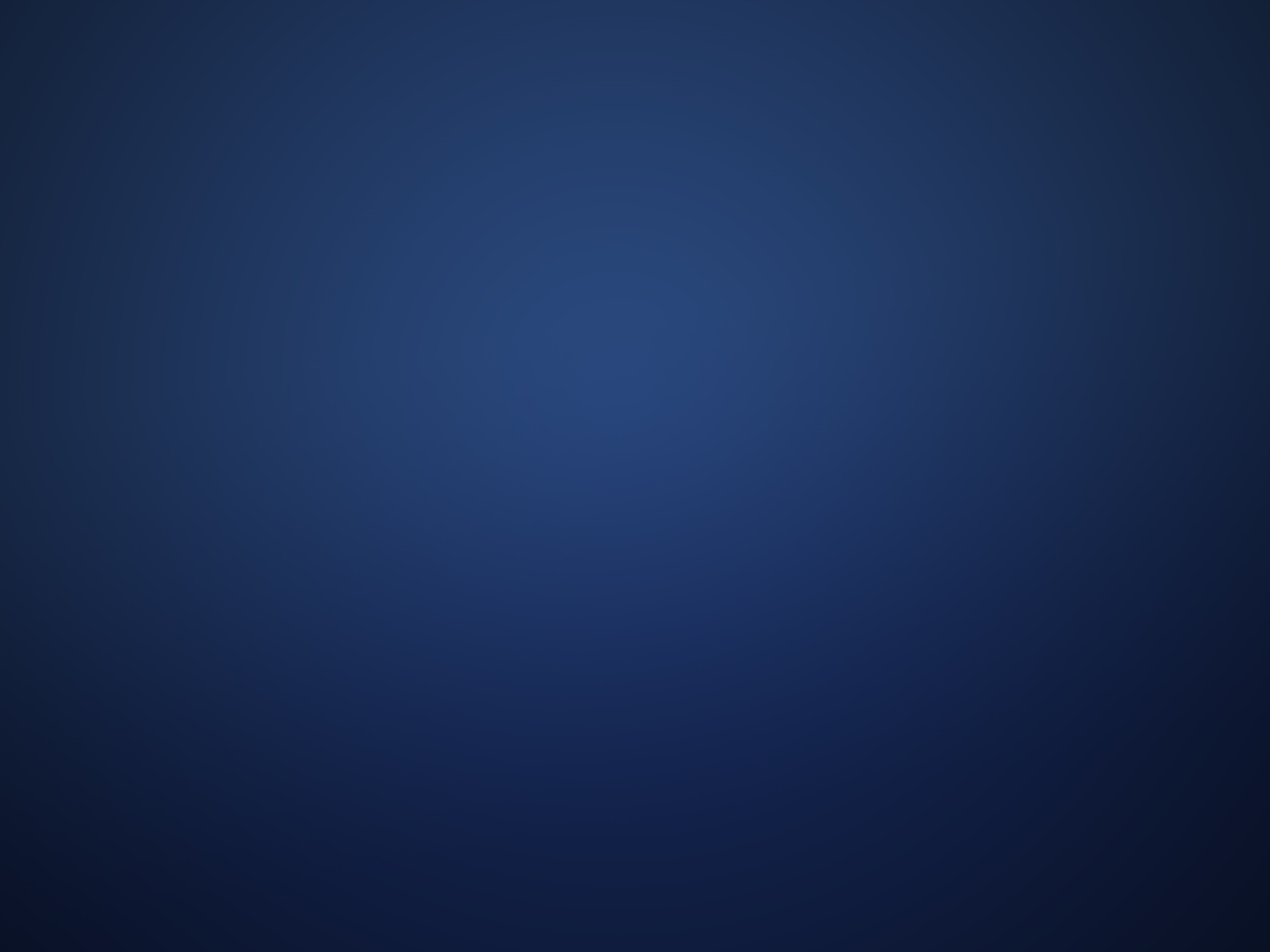 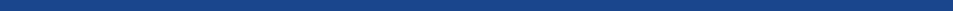 Overdose Prevention in Norfolk County
Strategic, Data-Driven Initiatives
Massachusetts Association of Public Health Nurses
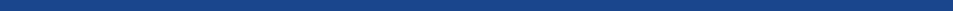 172 fatal overdoses in 2016
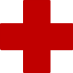 43 motor vehicle homicide deaths in 2016
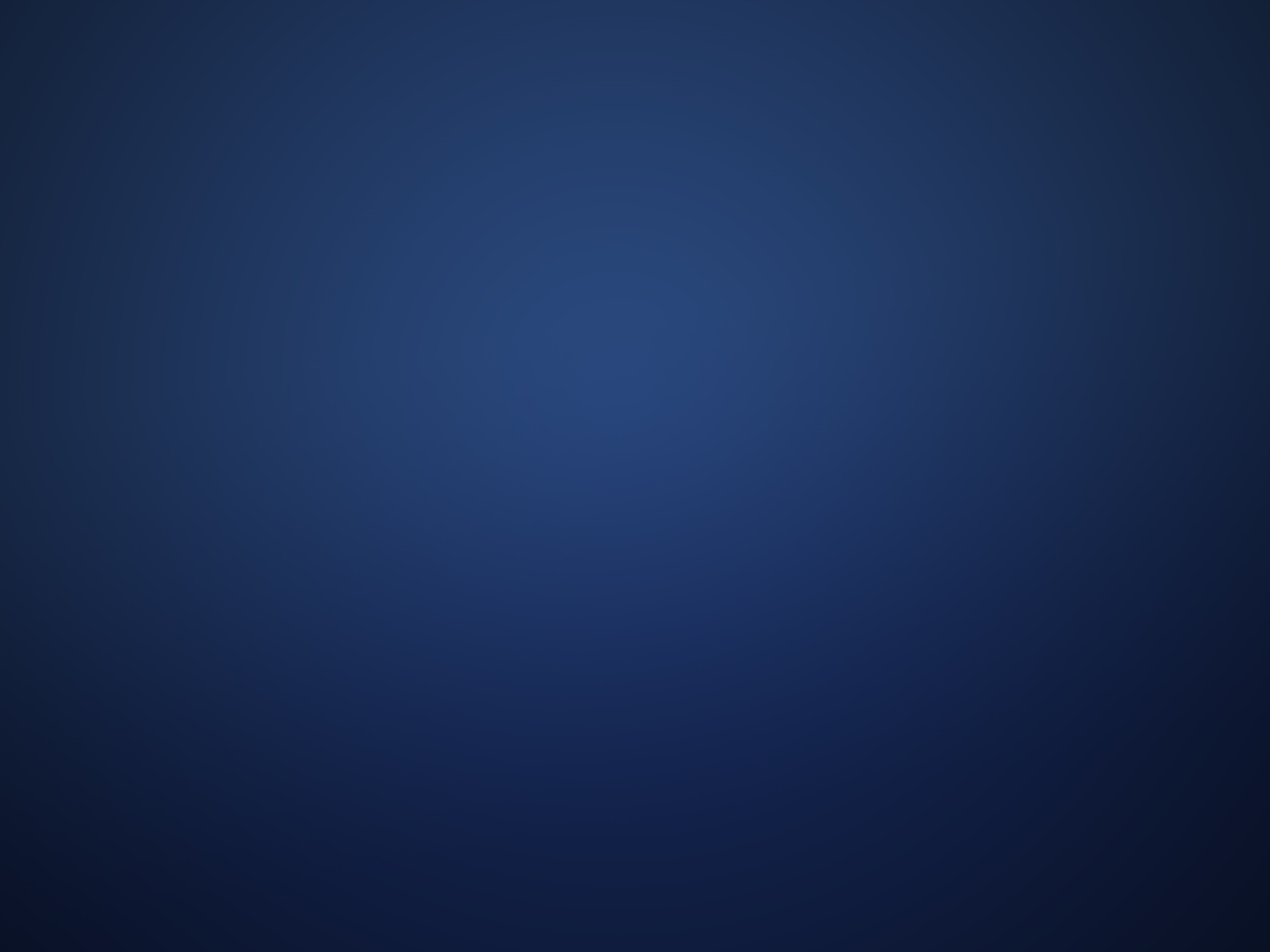 NORFOLK COUNTY OVERDOSE DEATH REVIEW
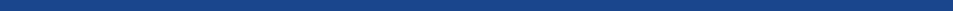 Massachusetts Association of Public Health Nurses
PARTICIPANTS
A detective from each of our 28 local police departments
State Police Homicide and Narcotics assigned to CPAC at NDAO
Boston DEA Diversion
FBI
HHS-OIG
Investigators from:
Board of Medicine
Board of Pharmacy
Board of Nursing
Massachusetts Office of the Attorney General
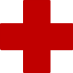 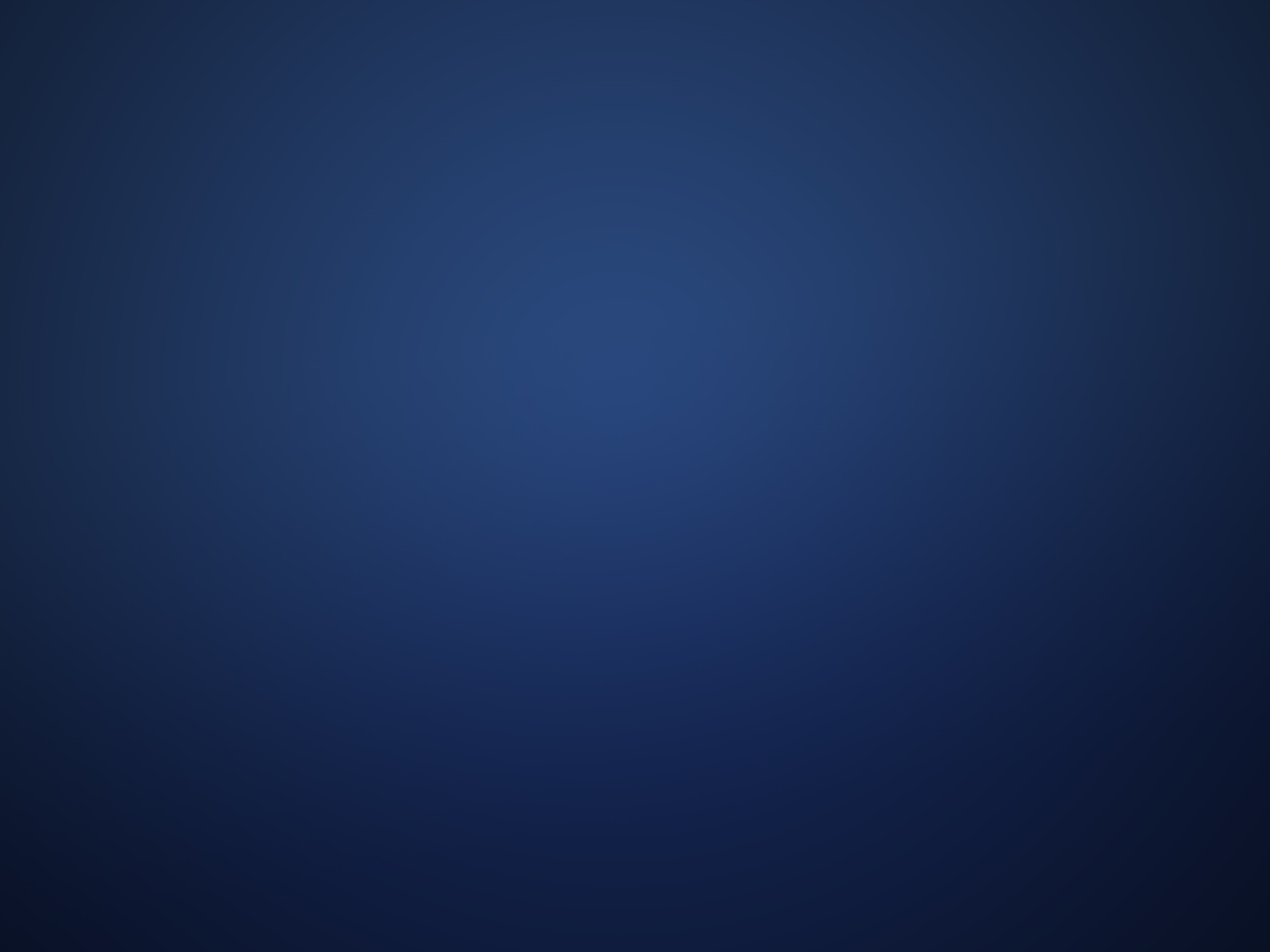 NORFOLK COUNTY OVERDOSE DEATH REVIEW
Local Police Report
Massachusetts State Police Report
Patient Prescription History
Cell phone data, if available
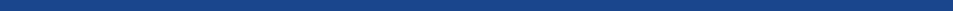 Massachusetts Association of Public Health Nurses
DATA SOURCES
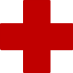 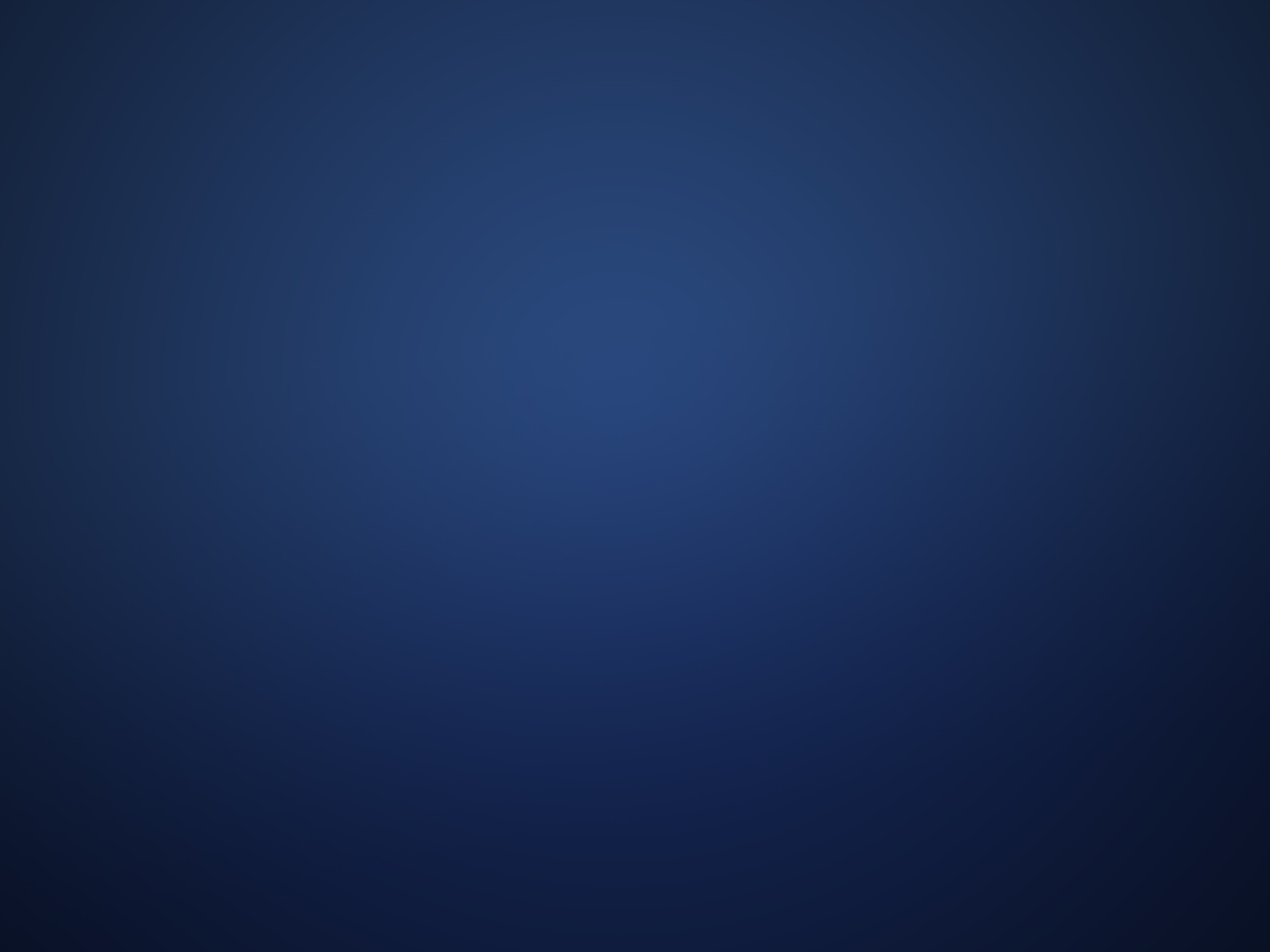 NORFOLK COUNTY OVERDOSE DEATH REVIEW
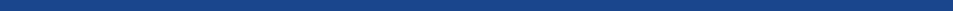 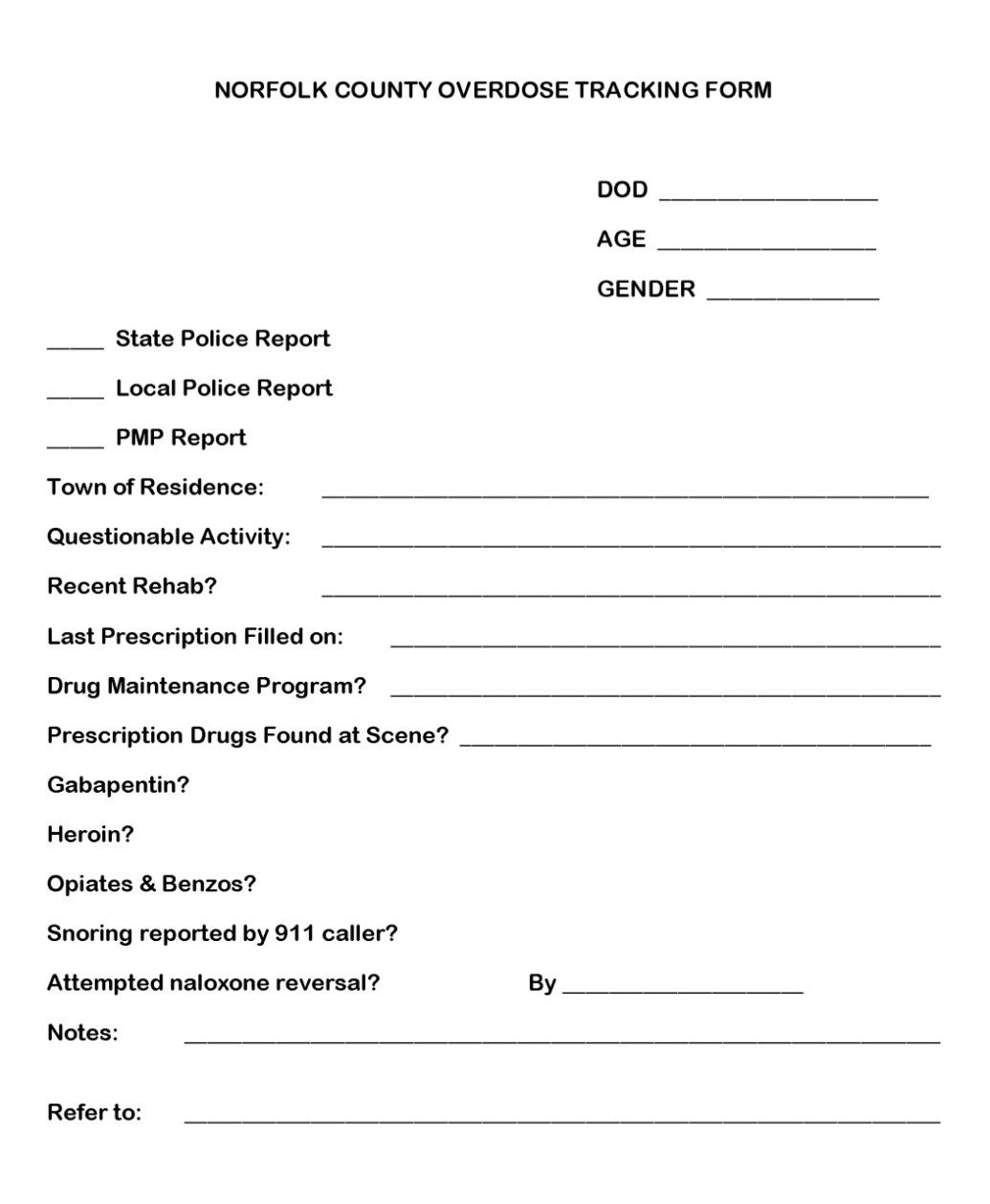 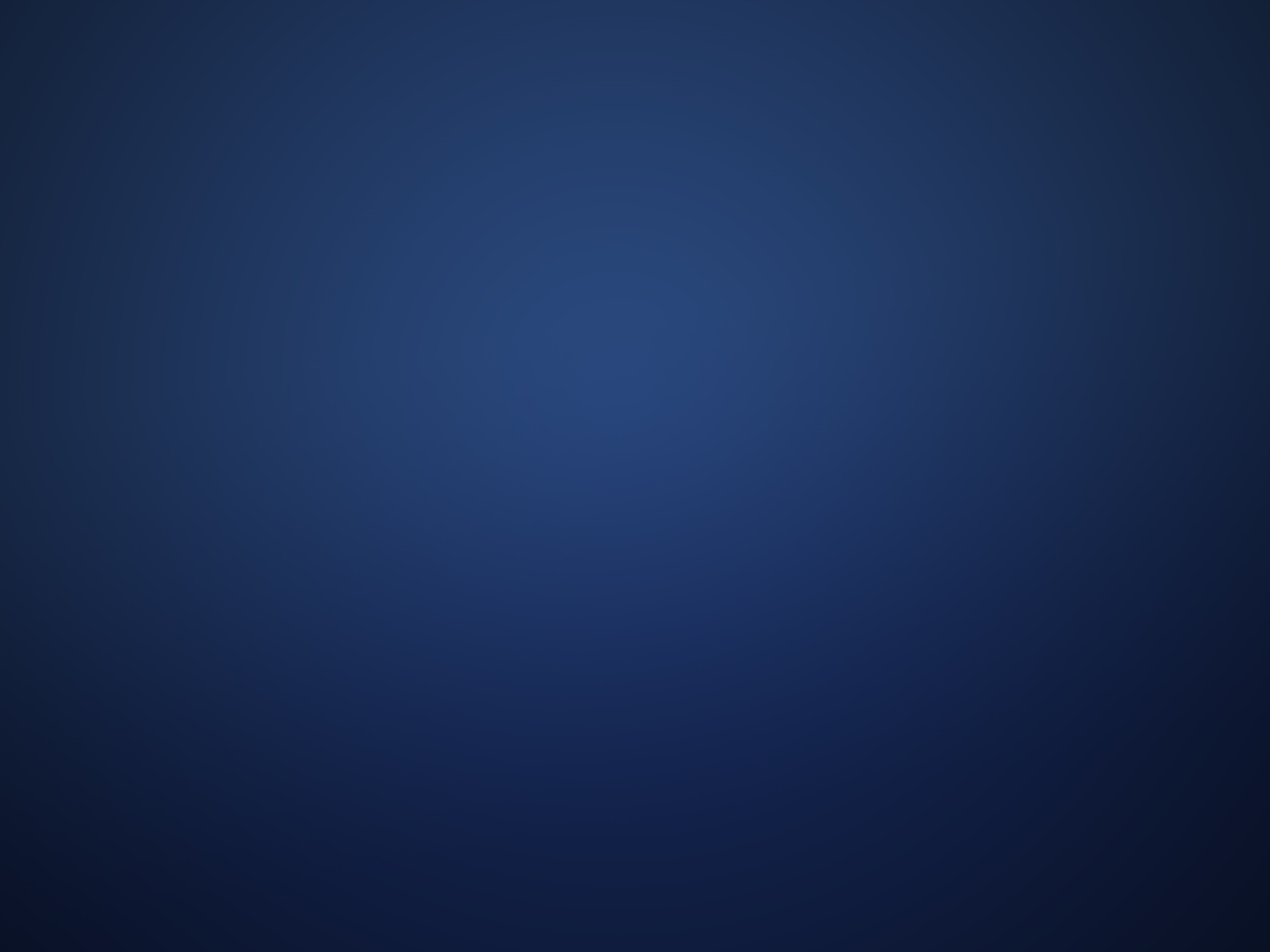 What gets referred?
Where do we refer cases for review?
What information can we share in referral process?
NORFOLK COUNTY OVERDOSE DEATH REVIEW
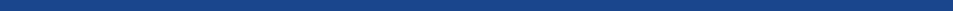 Massachusetts Association of Public Health Nurses
Referral Process for review of concerning prescribing and dispensing as seen in the patient prescription history of the decedent
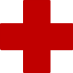 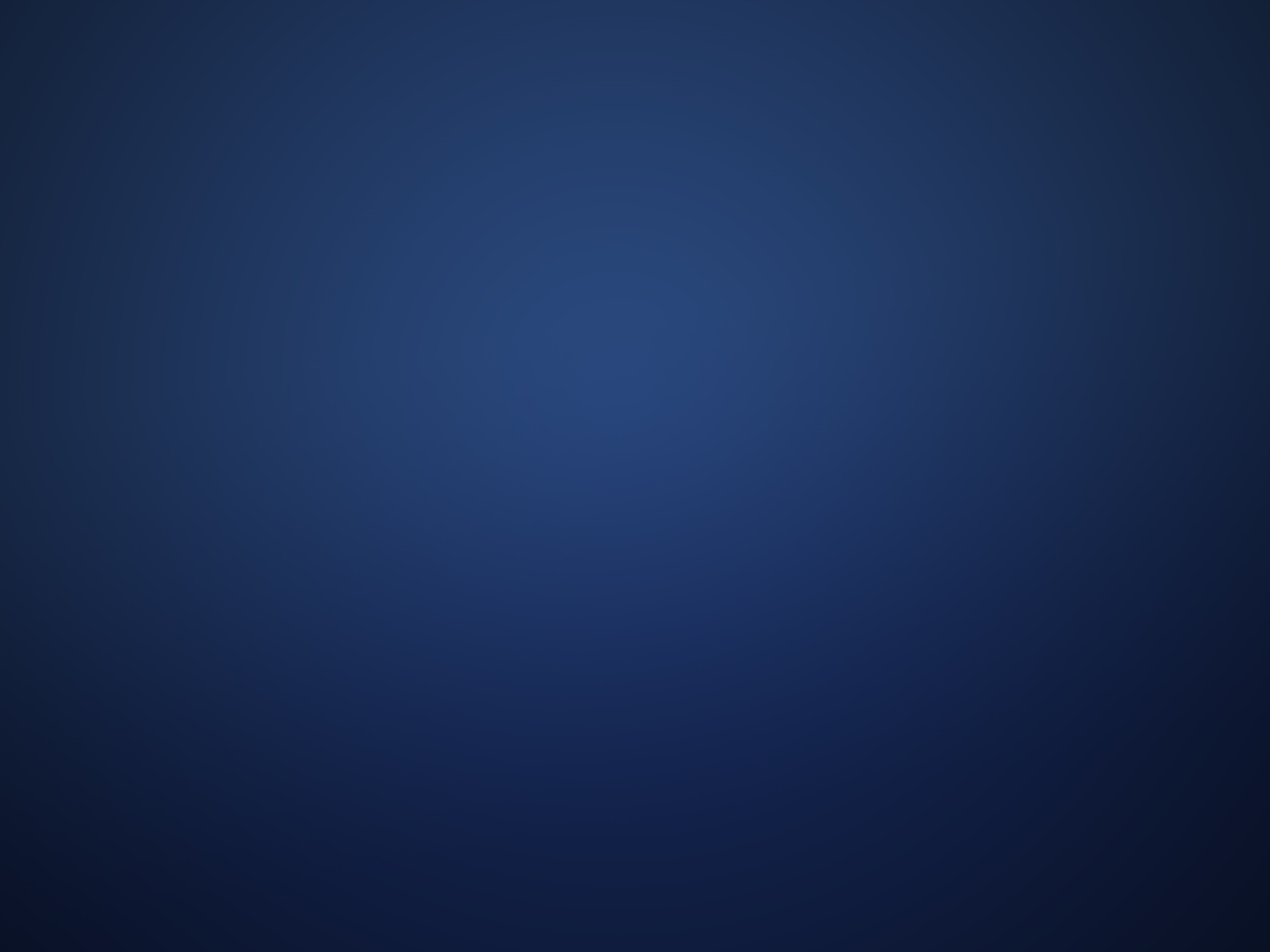 NORFOLK COUNTY OVERDOSE DEATH REVIEW
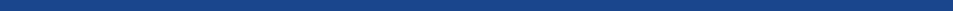 Norfolk County Overdose Death Review Data
	2013:	63 fatal overdoses
	2014:	93 fatal overdoses
	2015:	150 fatal overdoses
	2016:	172 fatal overdoses
 
2016 Data Summary
	133 male decedents
	39 female decedents
	Youngest: 17 years old
	78 were under the age of 35
	26 of our 28 communities had              at least one fatal overdose
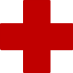 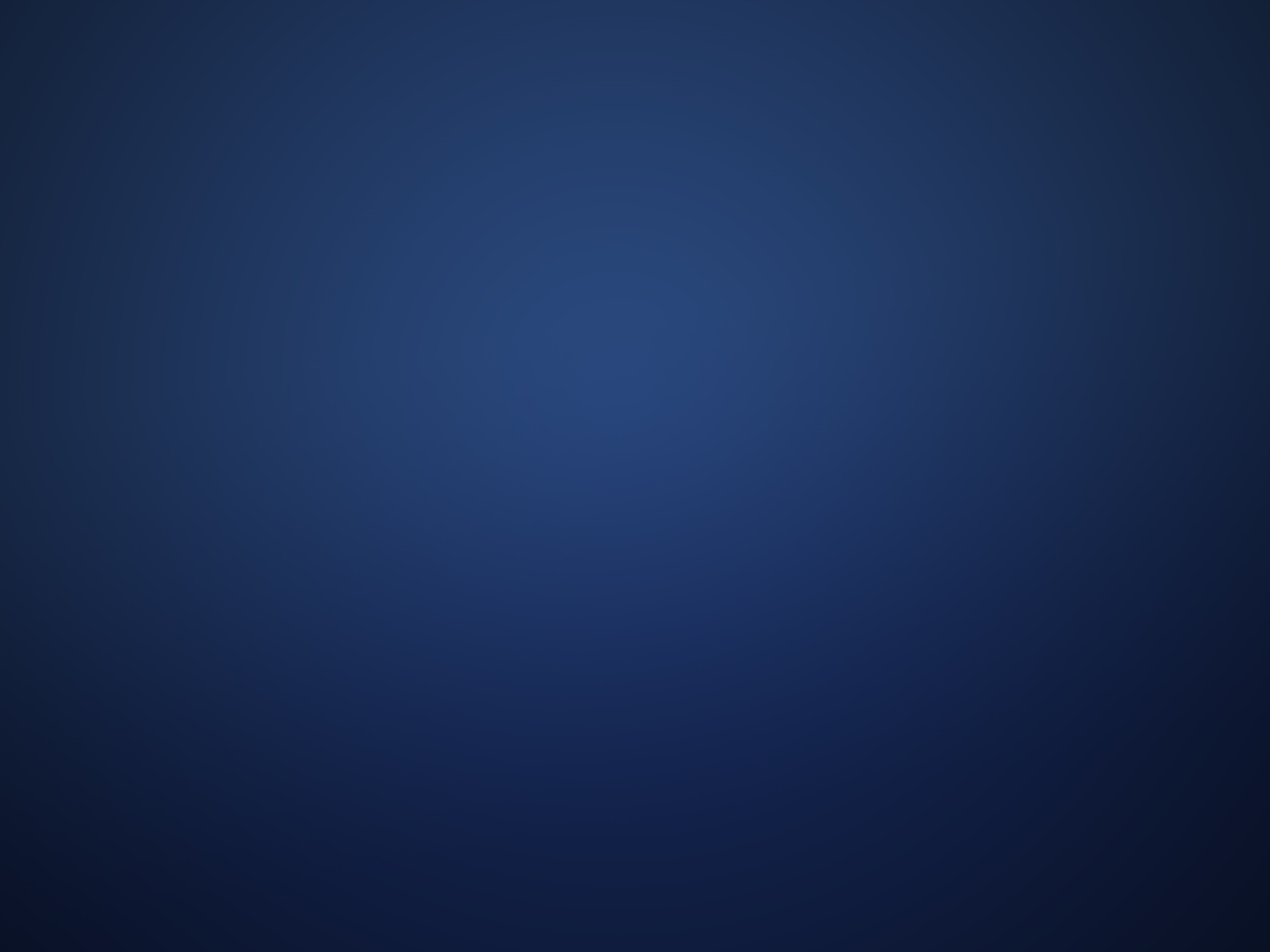 NORFOLK COUNTY OVERDOSE DEATH REVIEW
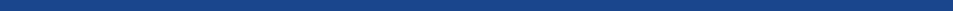 Massachusetts Association of Public Health Nurses
What have we learned and what are we doing about it?
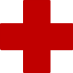 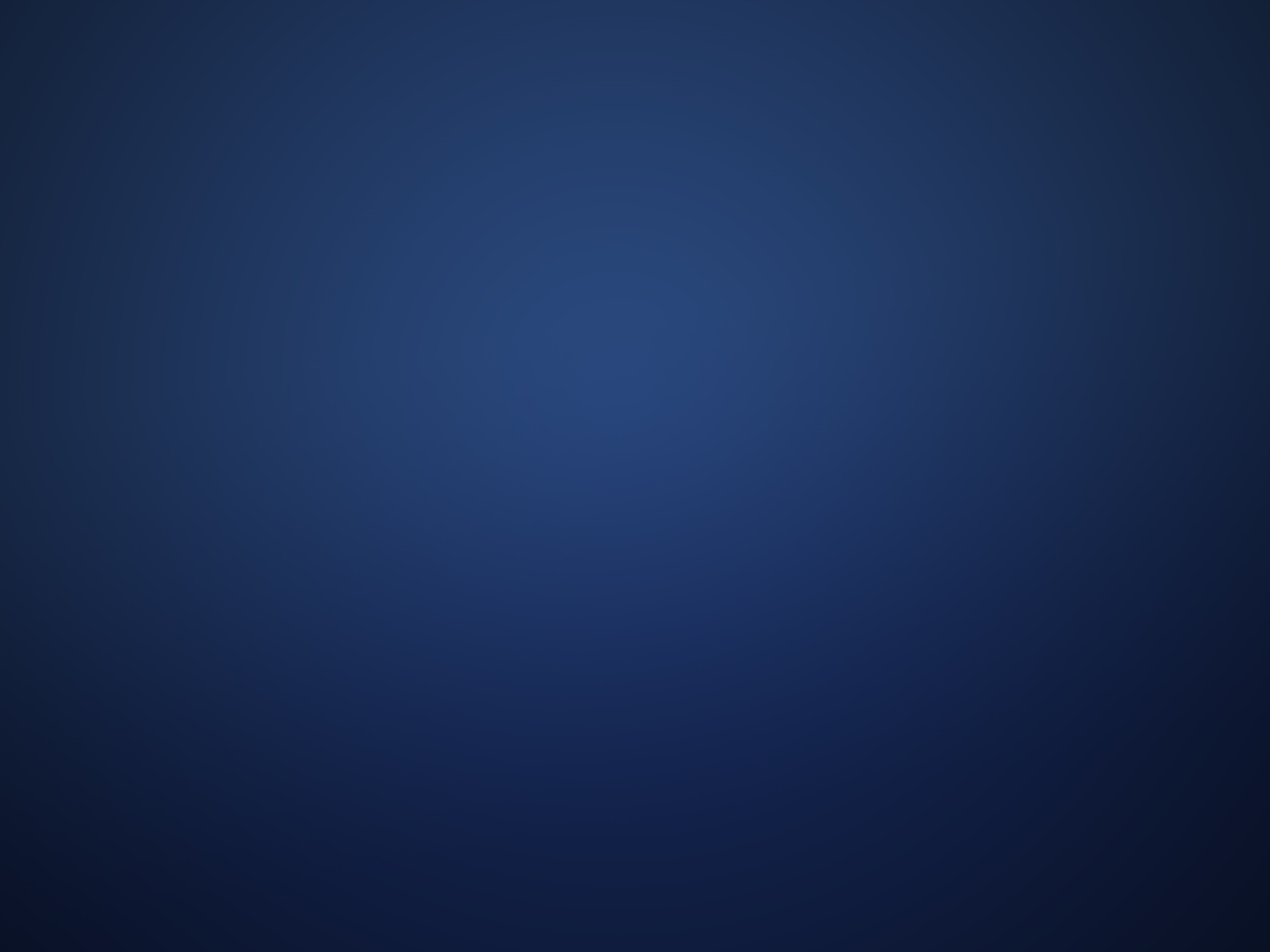 RISK FACTORS FOR SCHOOL AGED CHILDREN
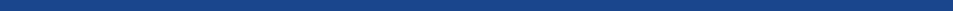 Prescribing opioid post operatively following orthopedic sports injury during high school
Prescribing opioid following oral surgery during high school years
Lowered tolerance

Unsafe storage and failure to maintain control of medicine
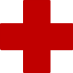 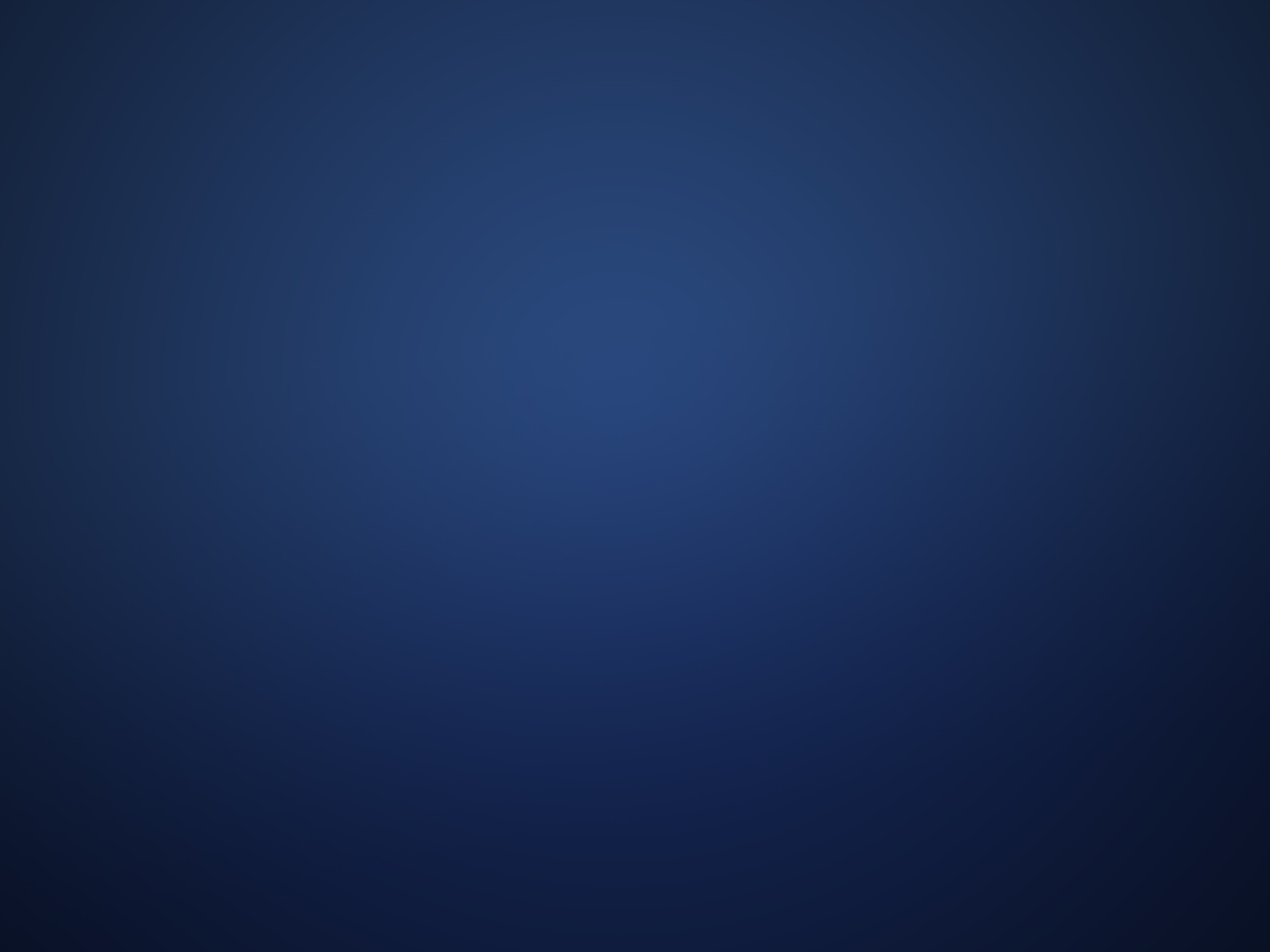 Screening (SBIRT)
Universally screen two grade levels each year
School districts select which grade levels will be screened 
School districts select evidence-based screening tool 
Train those with a medical role in your school district 
School Nurses 
Athletic Trainer 

Grant: $2,500 to each school district for SBIRT implementation costs
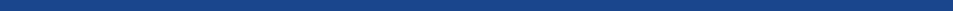 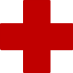 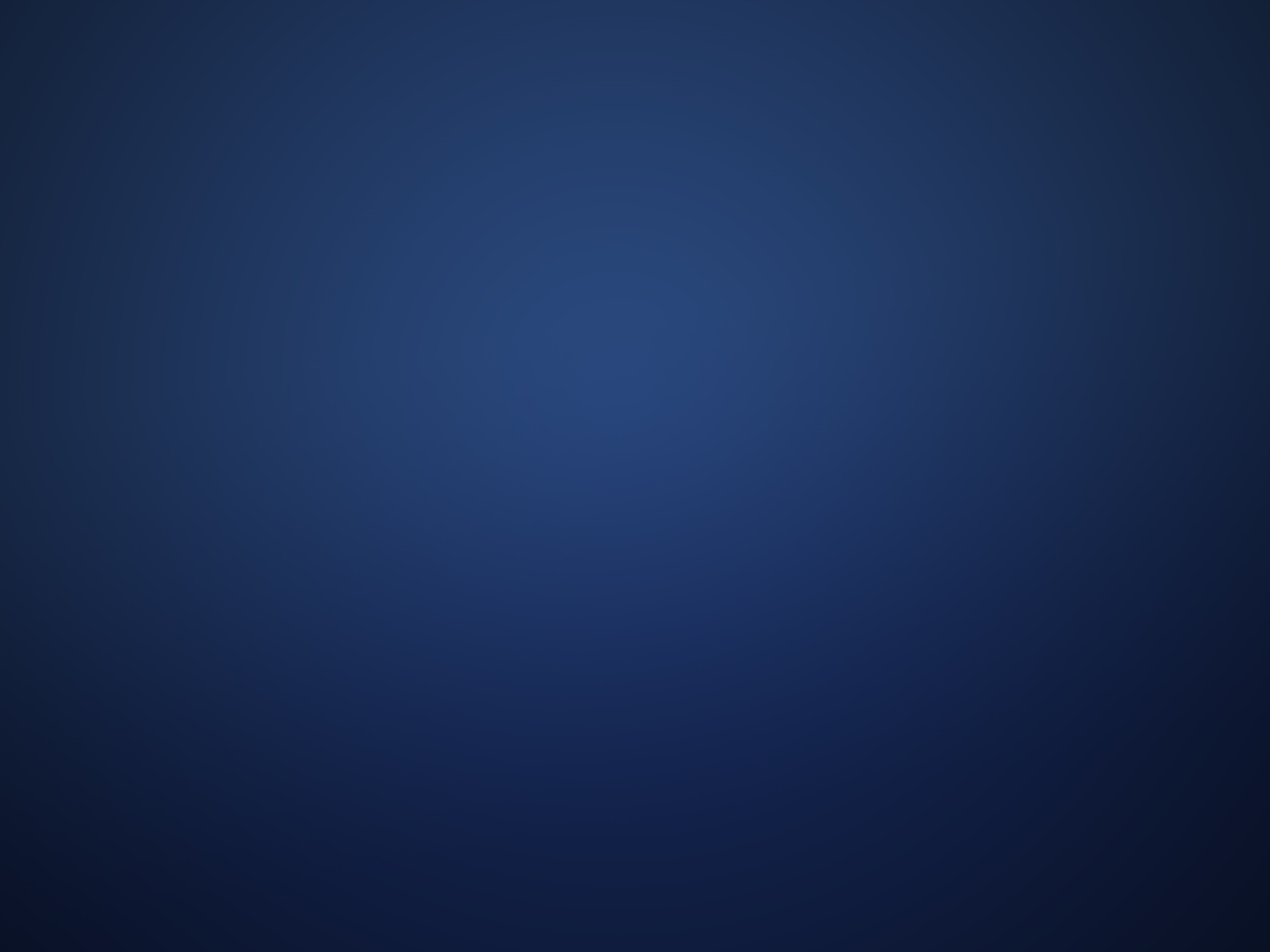 MIAA RULE CHANGE  -
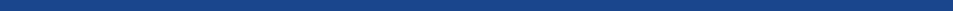 “Prior to any chemical health    violation, a student’s request for and enrollment in a substance abuse treatment program shall not in and of itself constitute a violation of Rule 62 (MIAA Chemical Health Rule)”
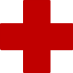 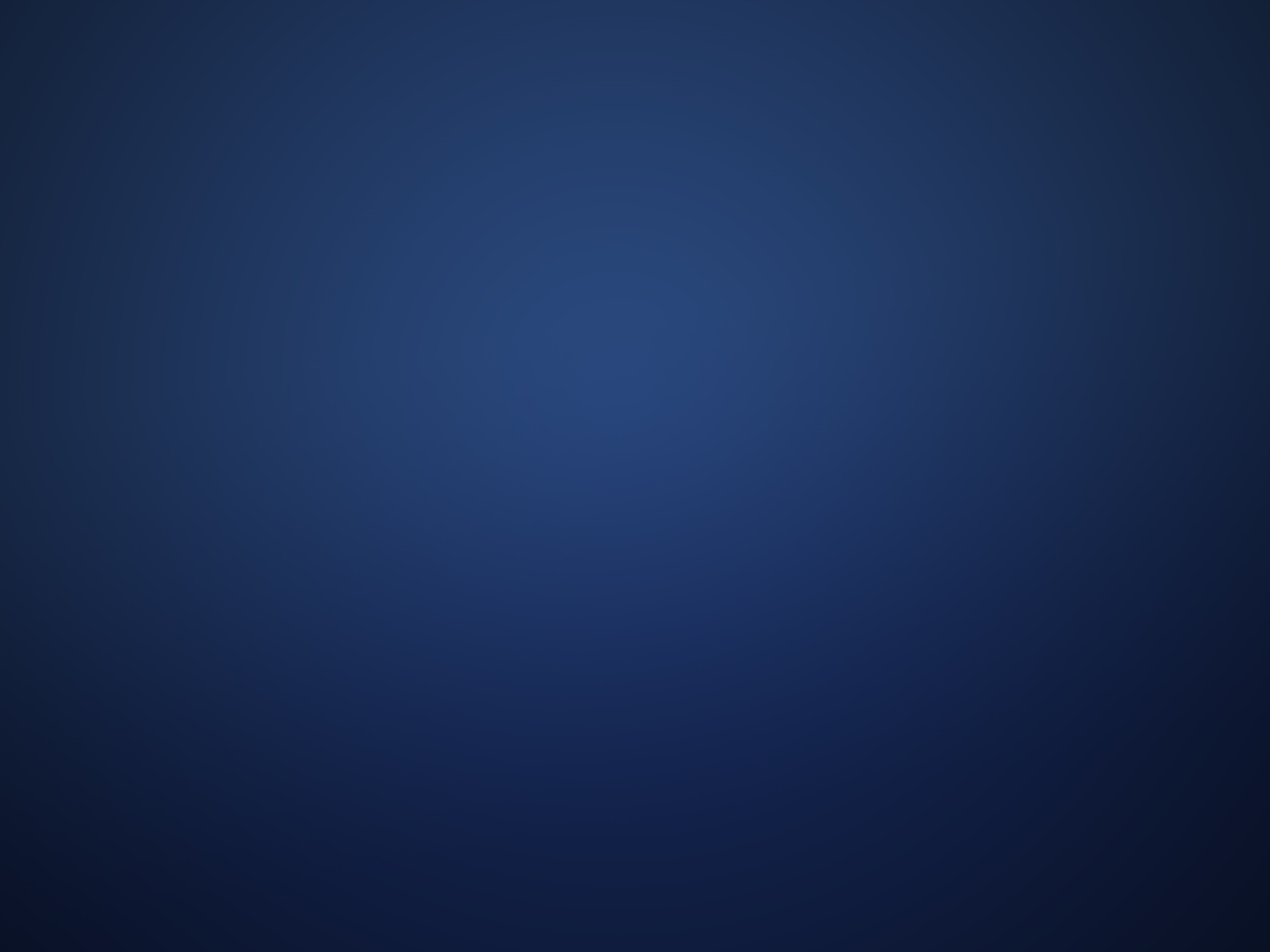 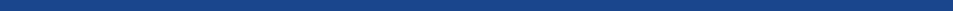 Risk Assessment & Re-Entry of Students following substance use treatment 
lowered tolerance
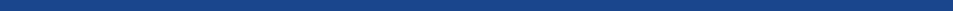 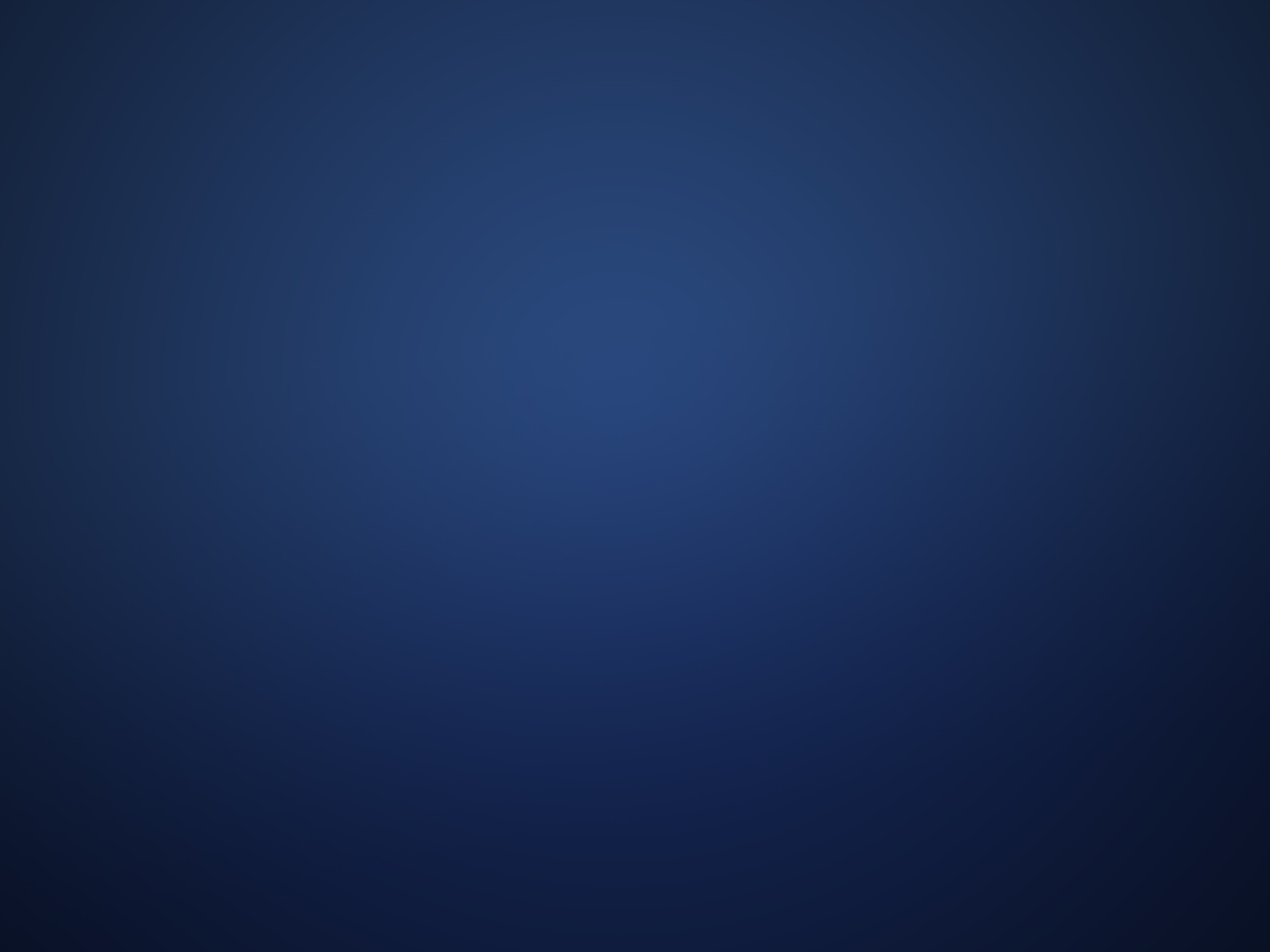 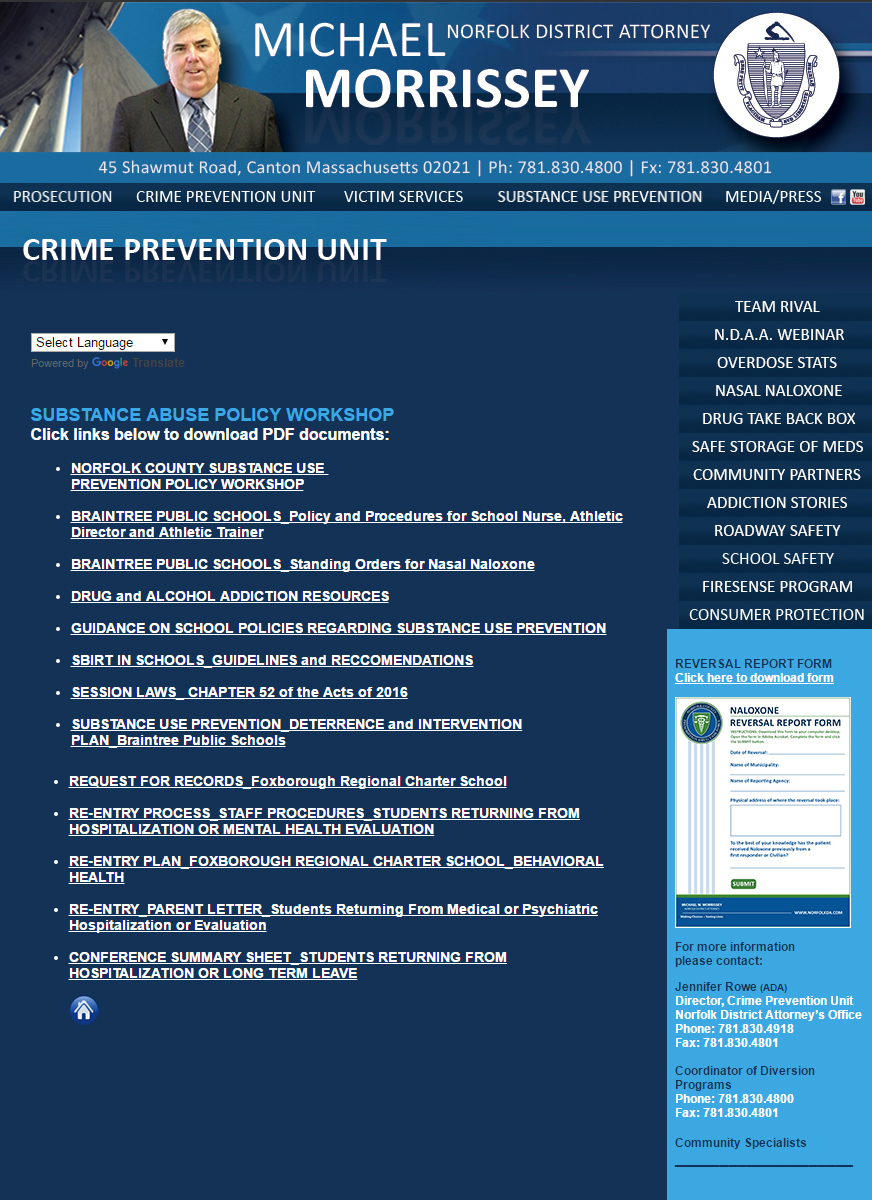 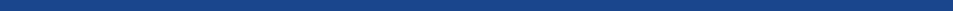 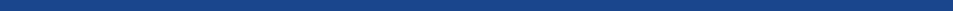 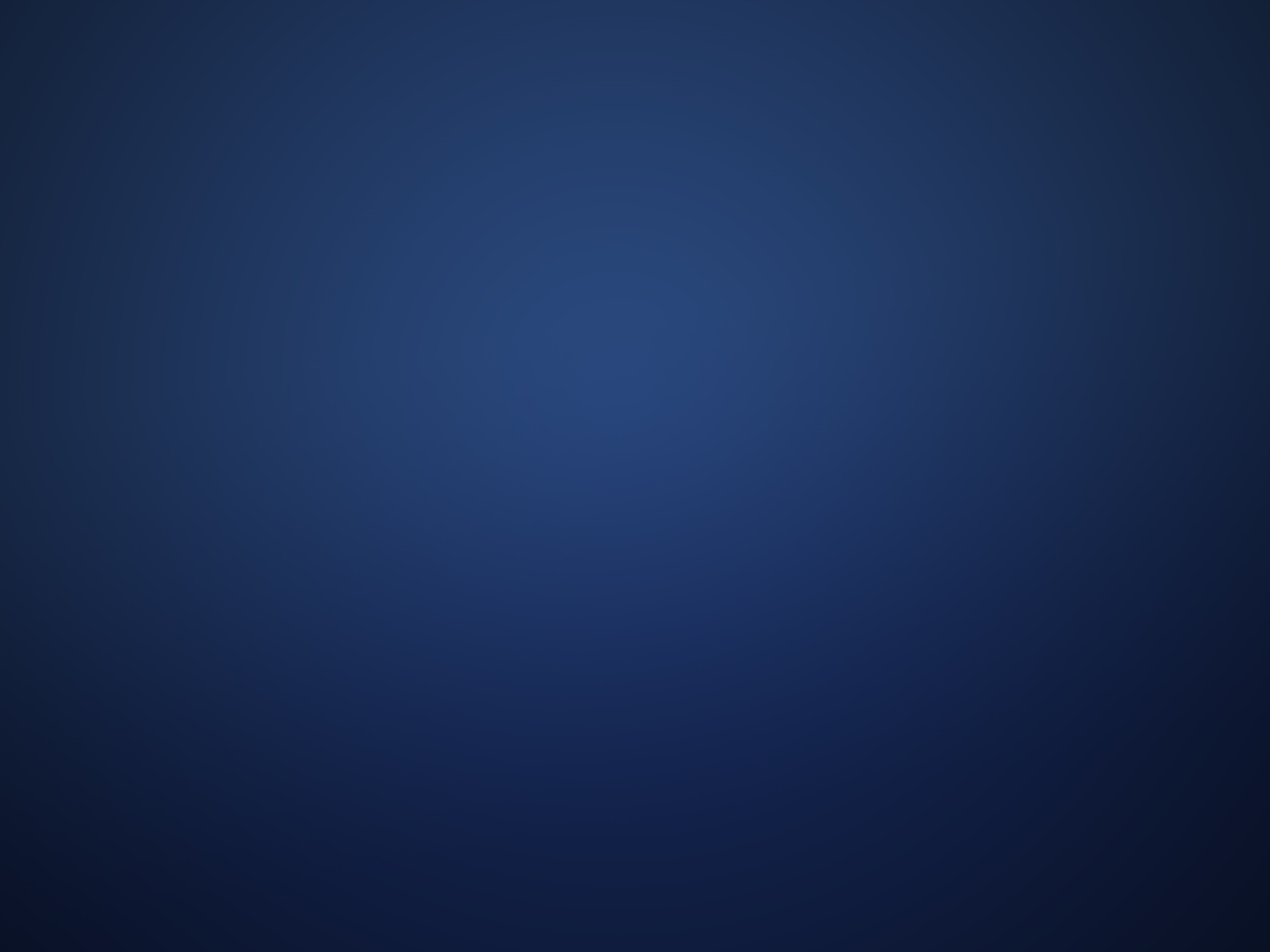 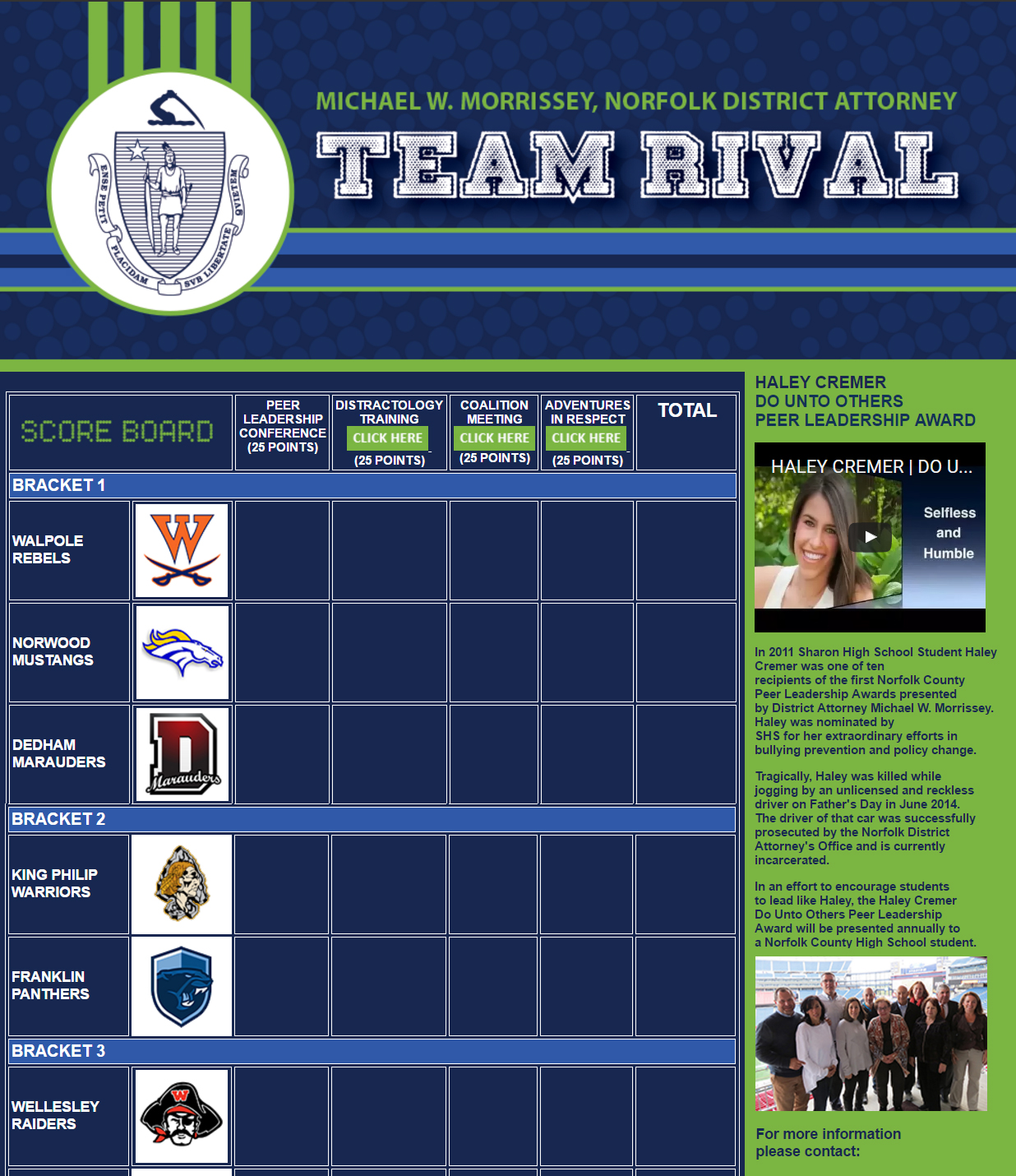 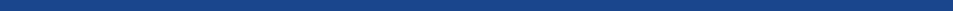 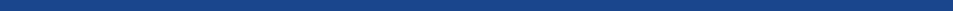 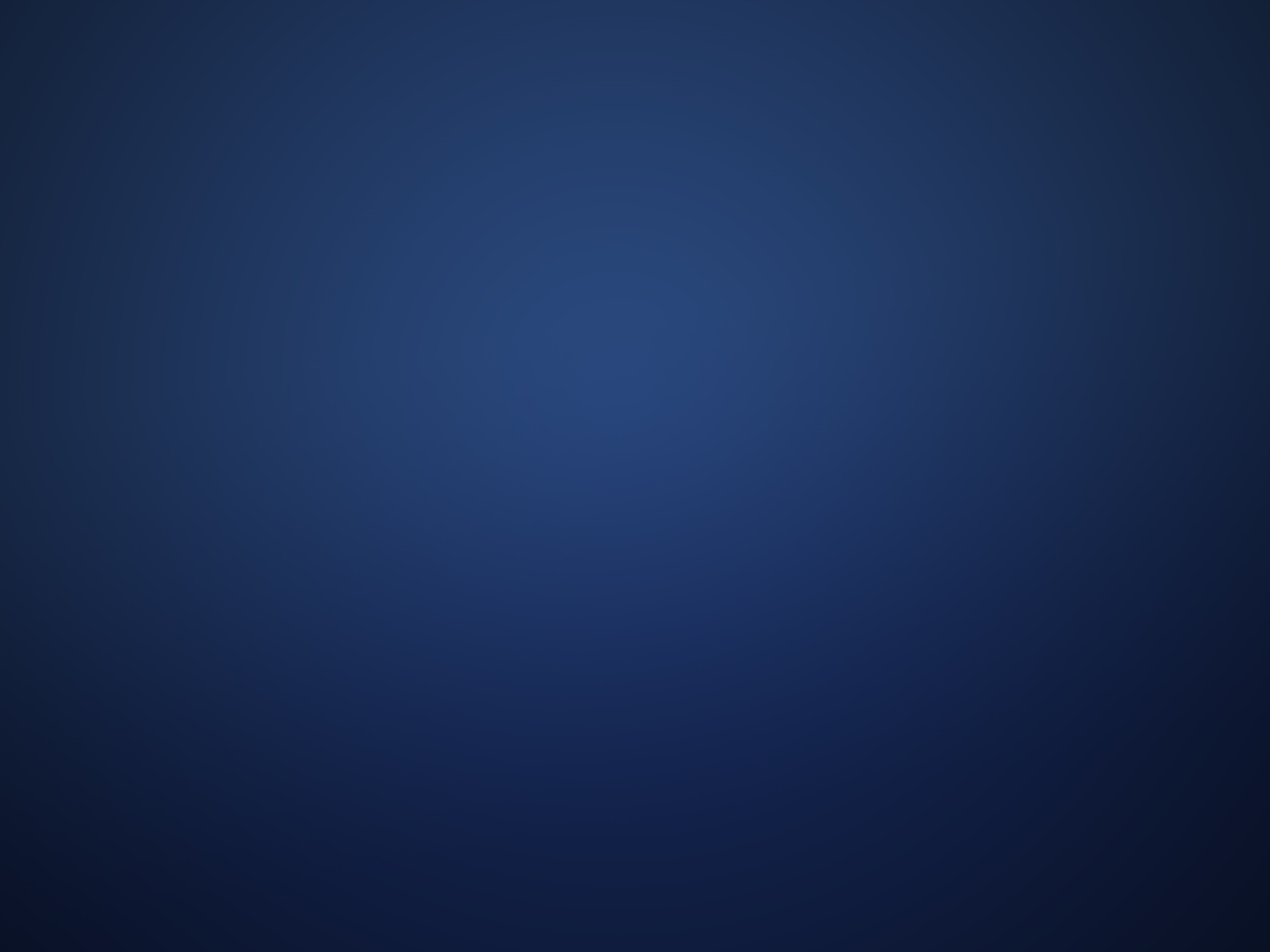 NORFOLK COUNTY OVERDOSE DEATH REVIEW
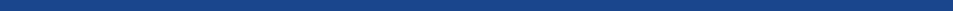 RISK FACTORS FOR ADULTS
Massachusetts Association of Public Health Nurses
Lowered tolerance
Drug maintenance
and other medications
Prior successful reversal
Benzos + Opioids + drug maintenance
Cash payments and early refills
Poor access to treatment
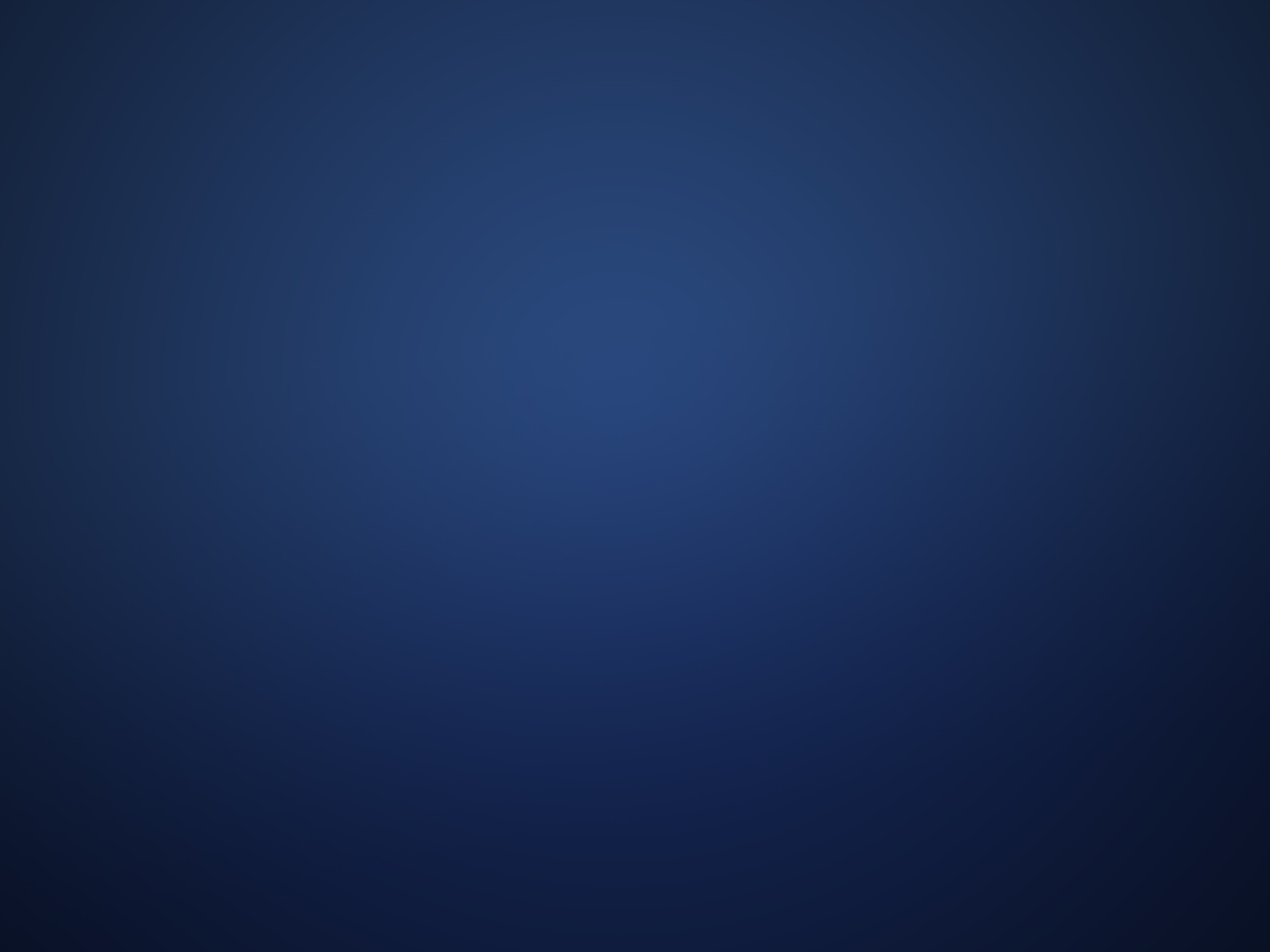 LOWERED TOLERANCE
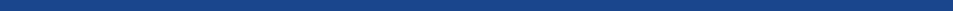 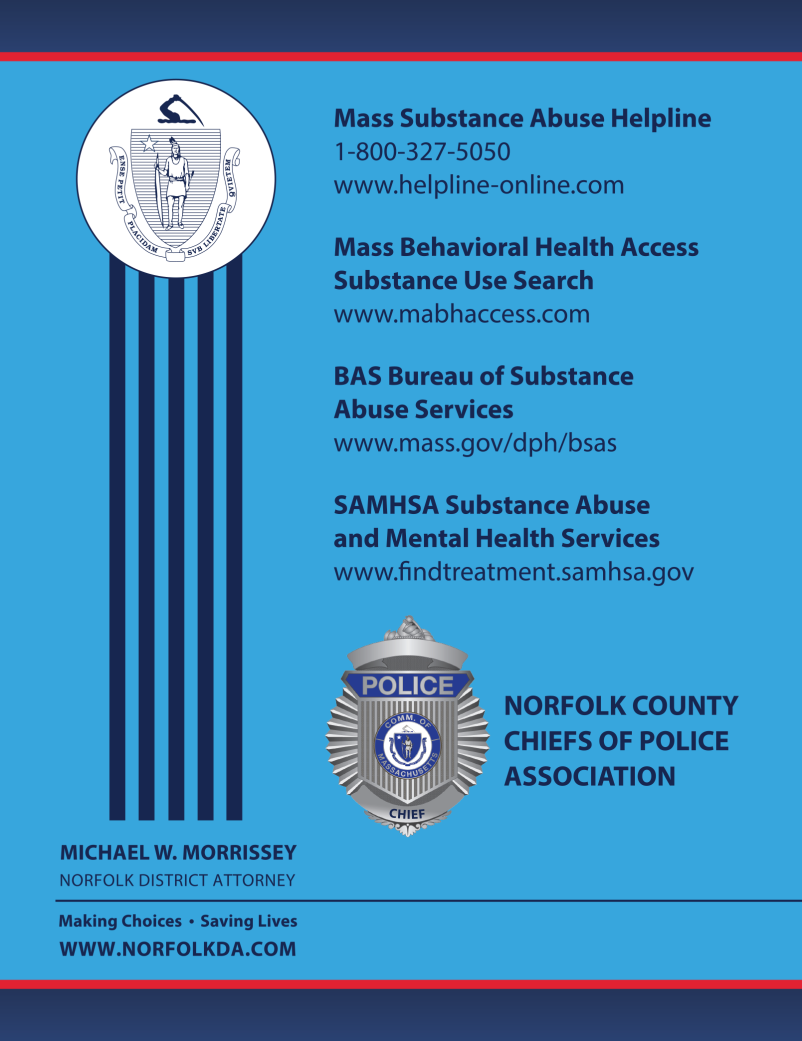 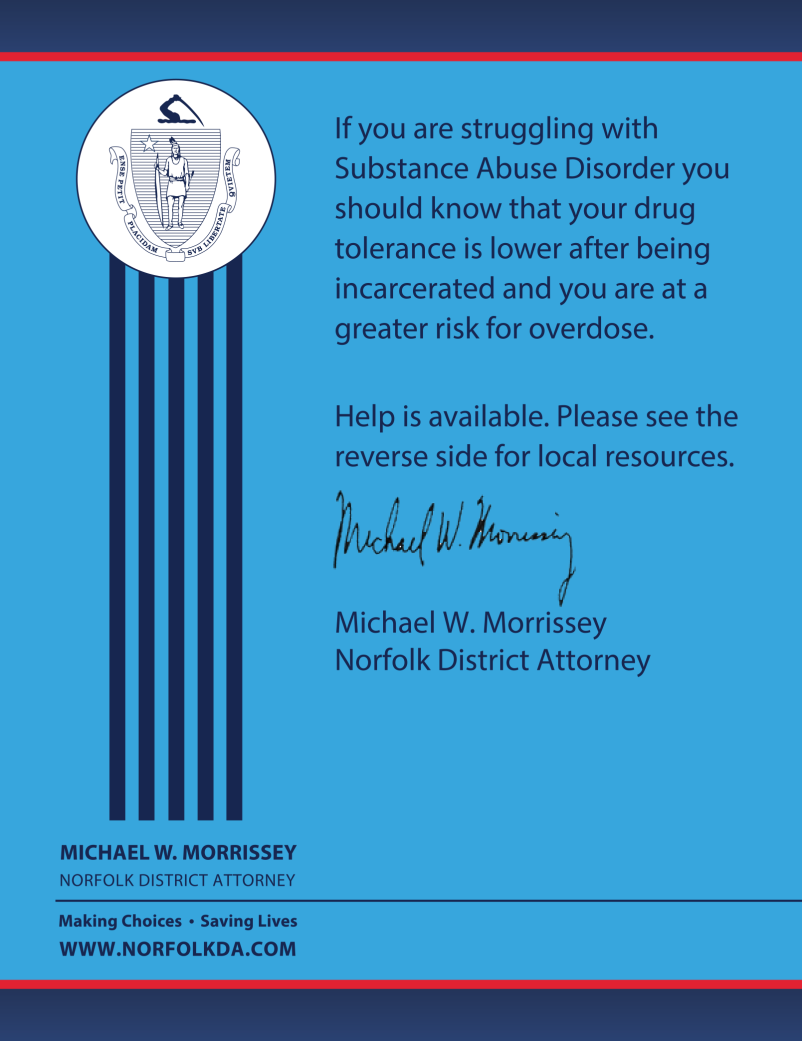 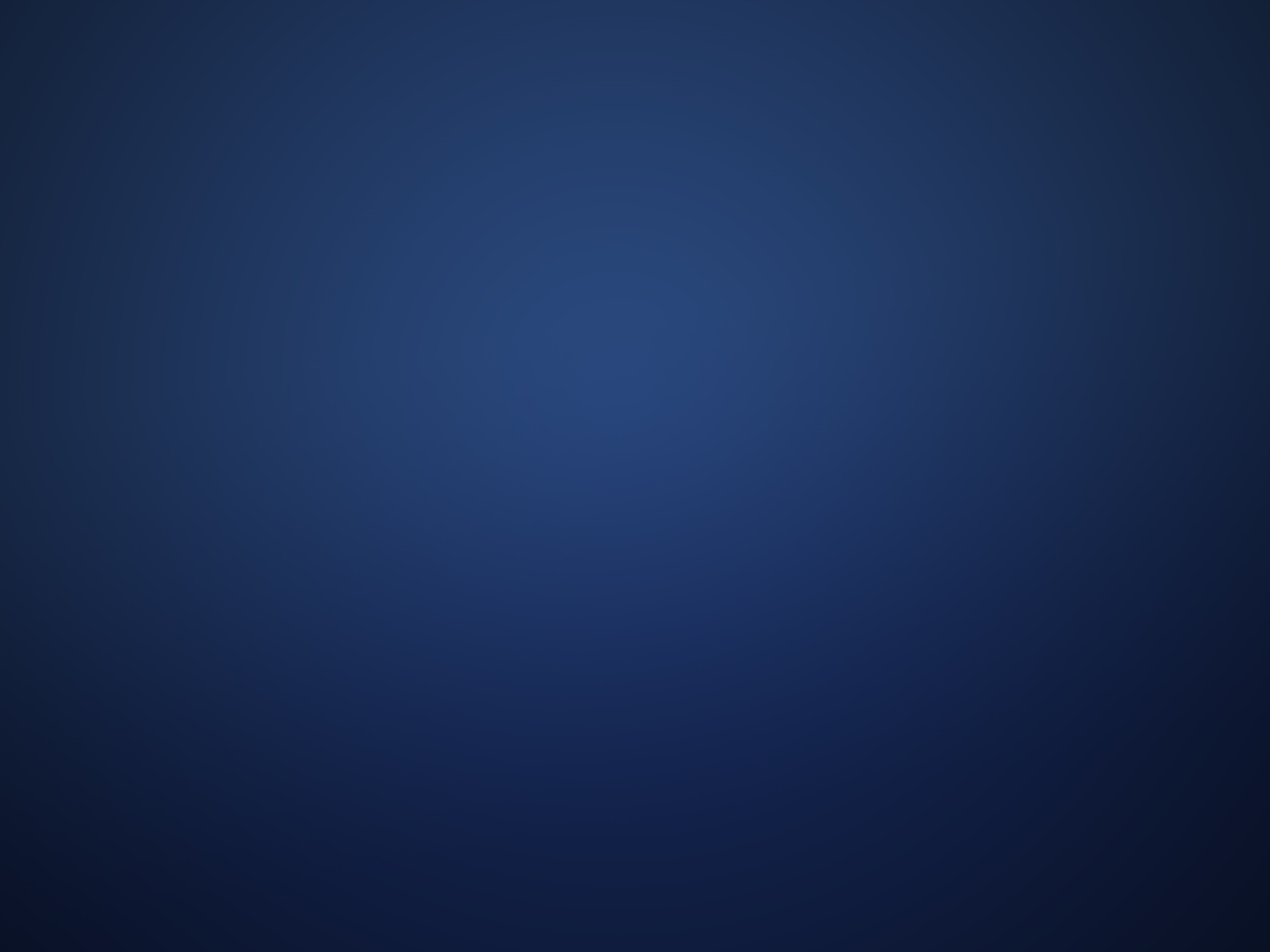 NORFOLK COUNTY OVERDOSE DEATH REVIEW
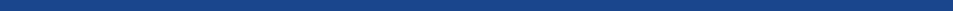 NORFOLK COUNTY CARES KIT
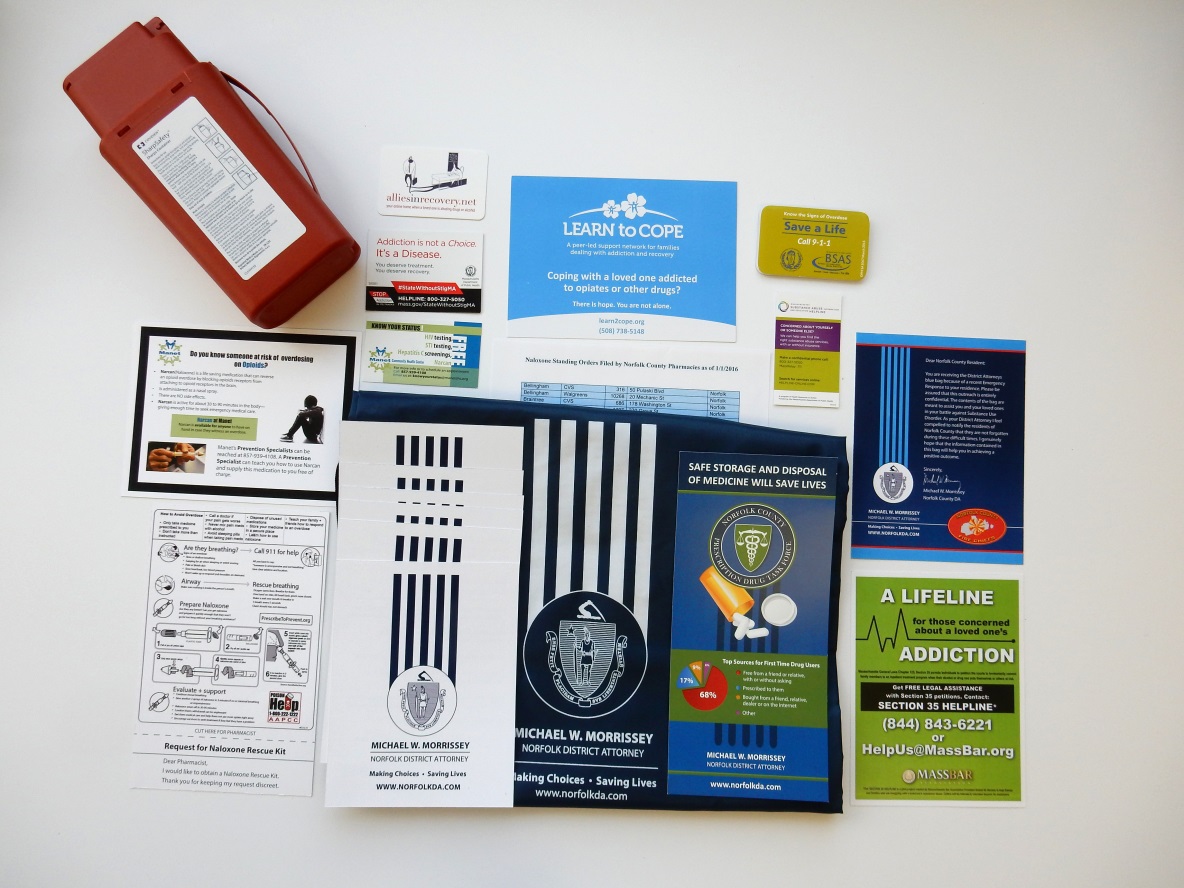 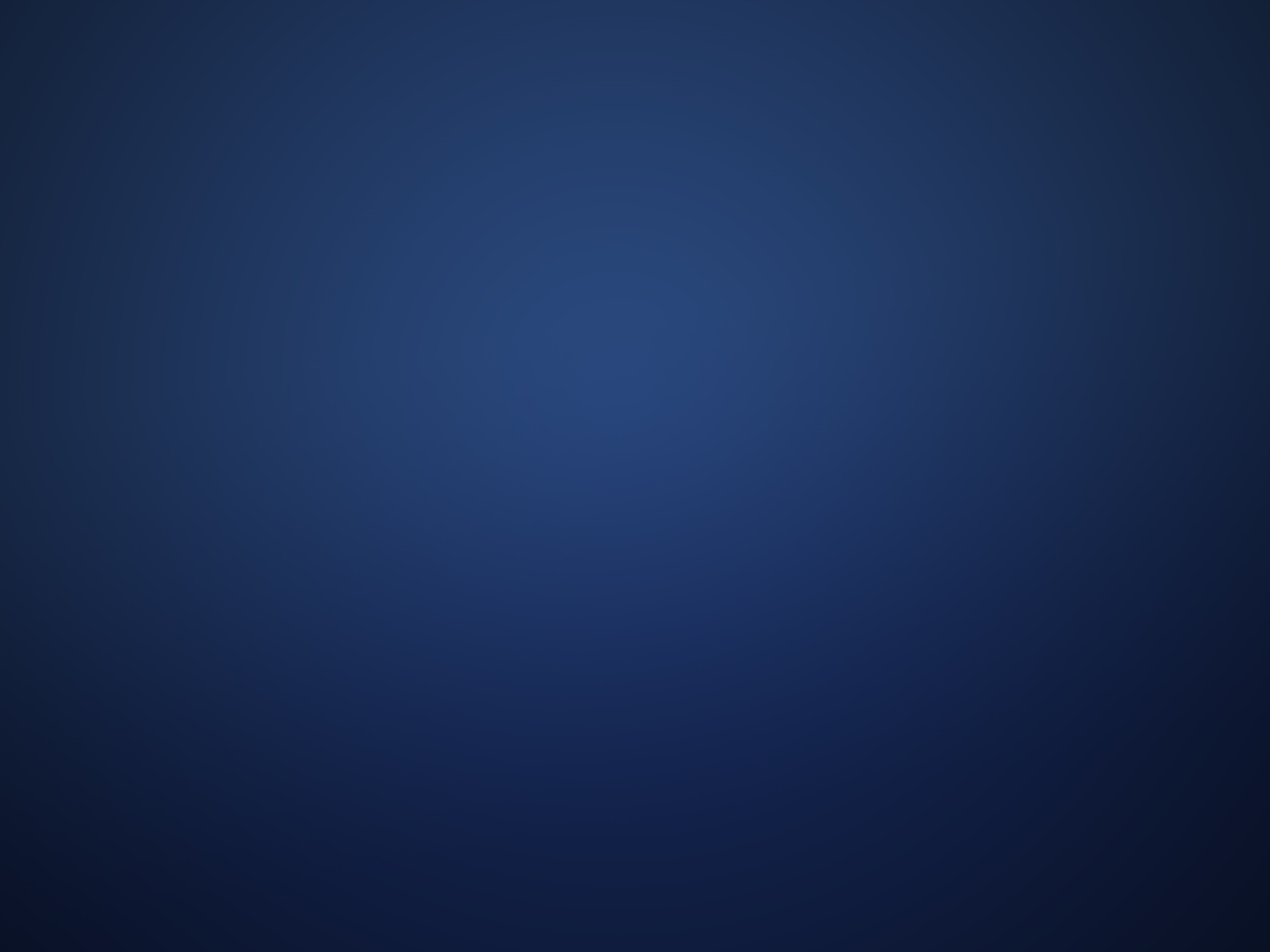 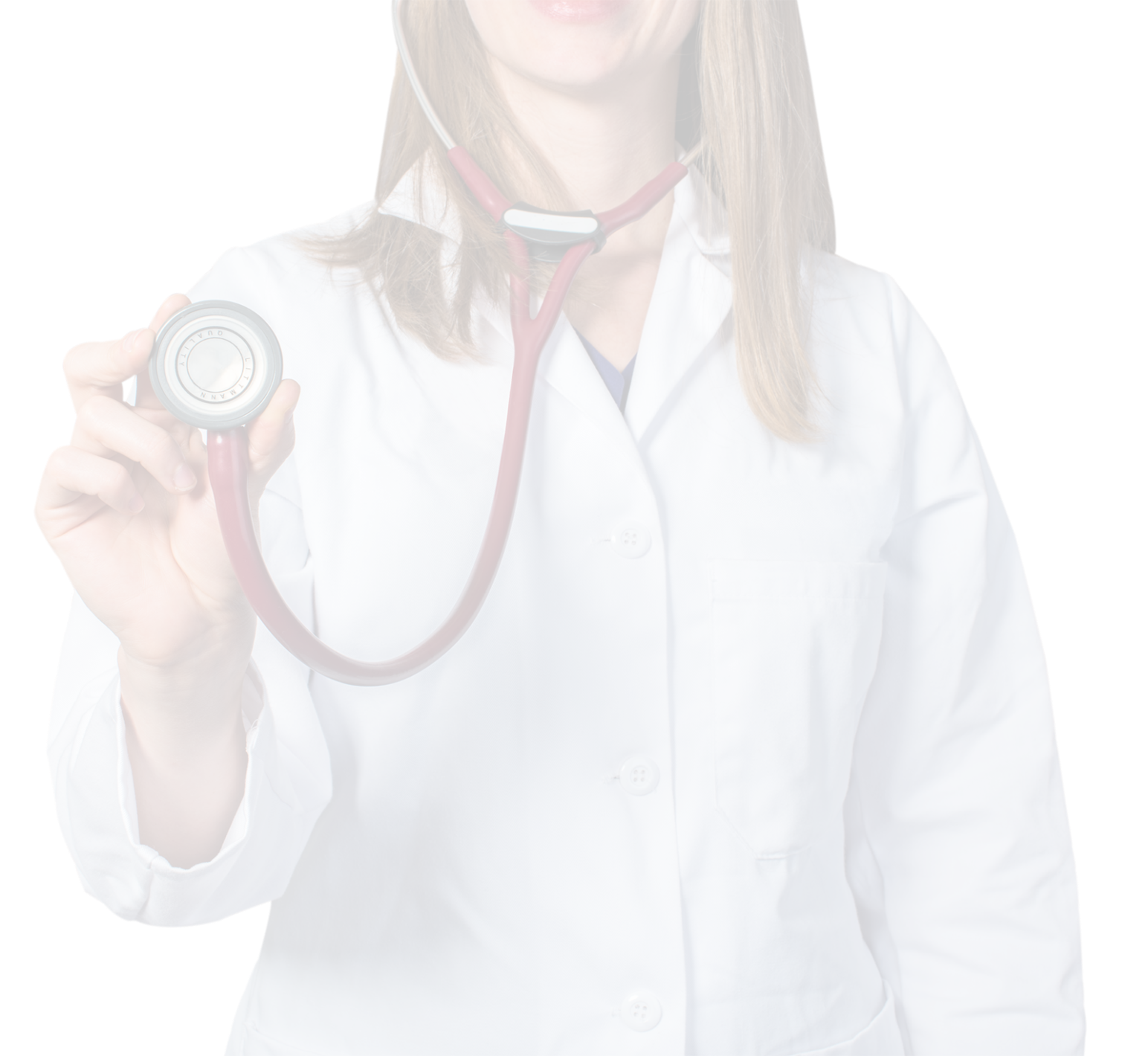 NORFOLK COUNTY OVERDOSE DEATH REVIEW
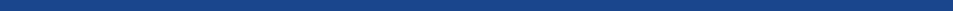 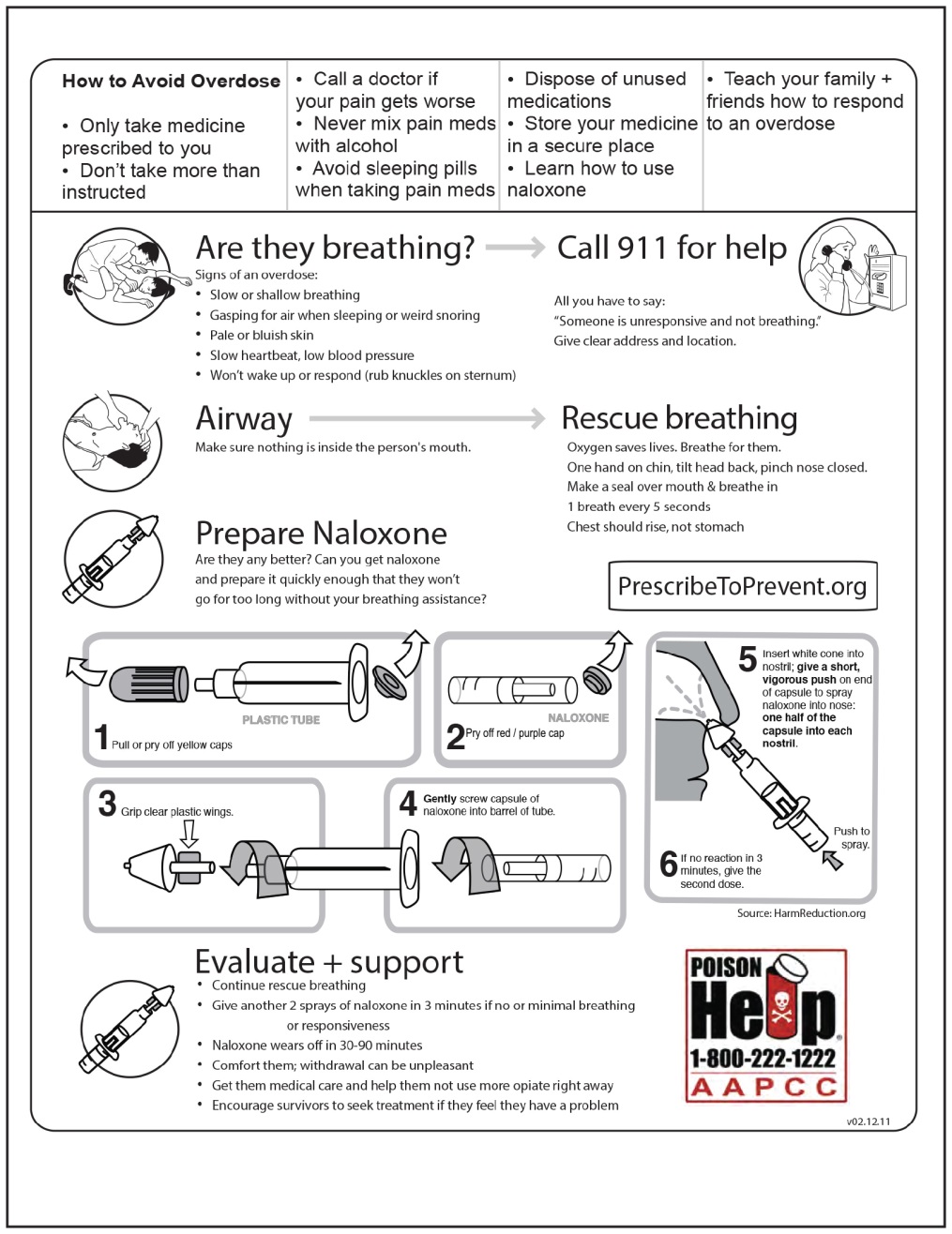 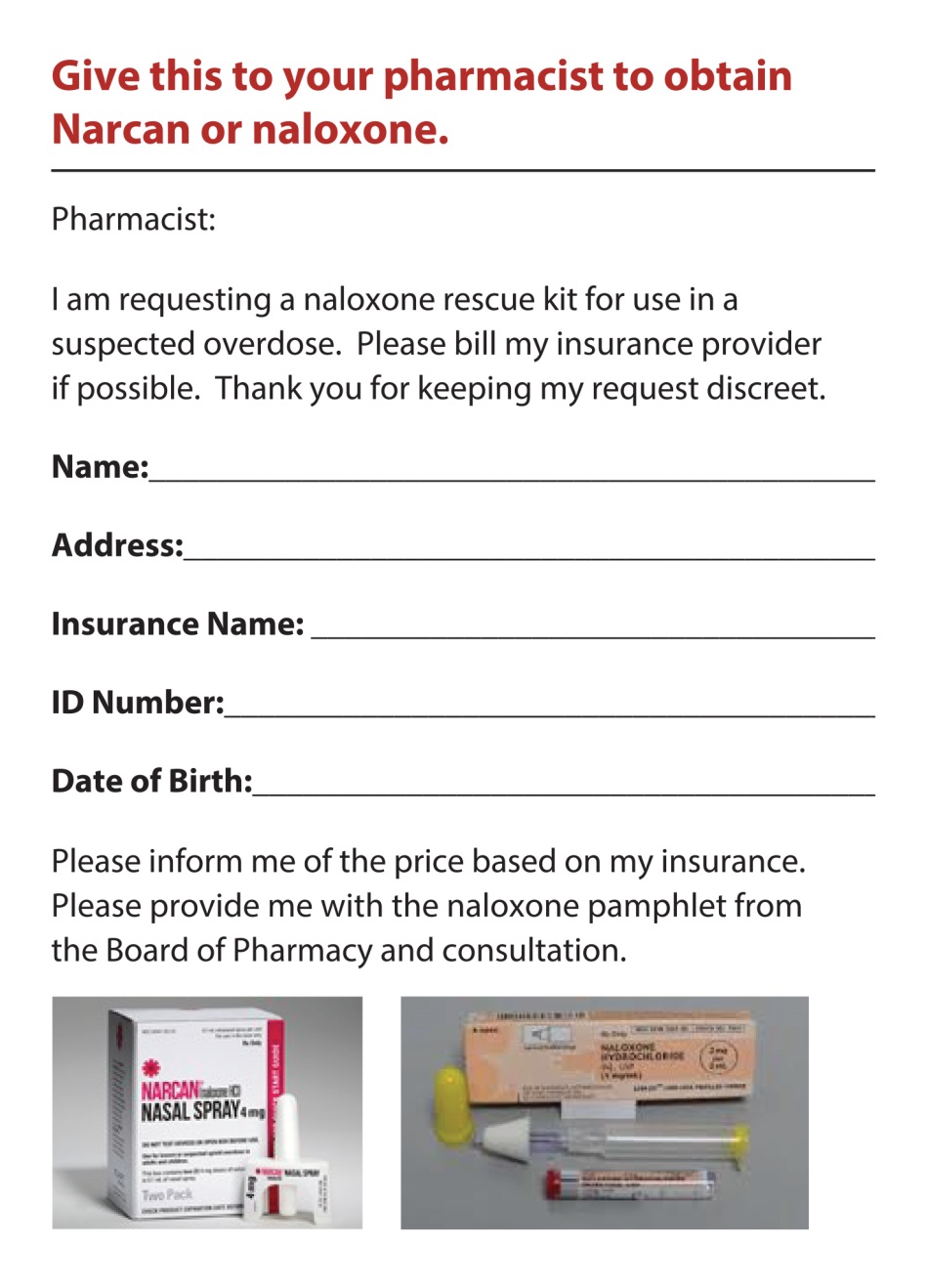 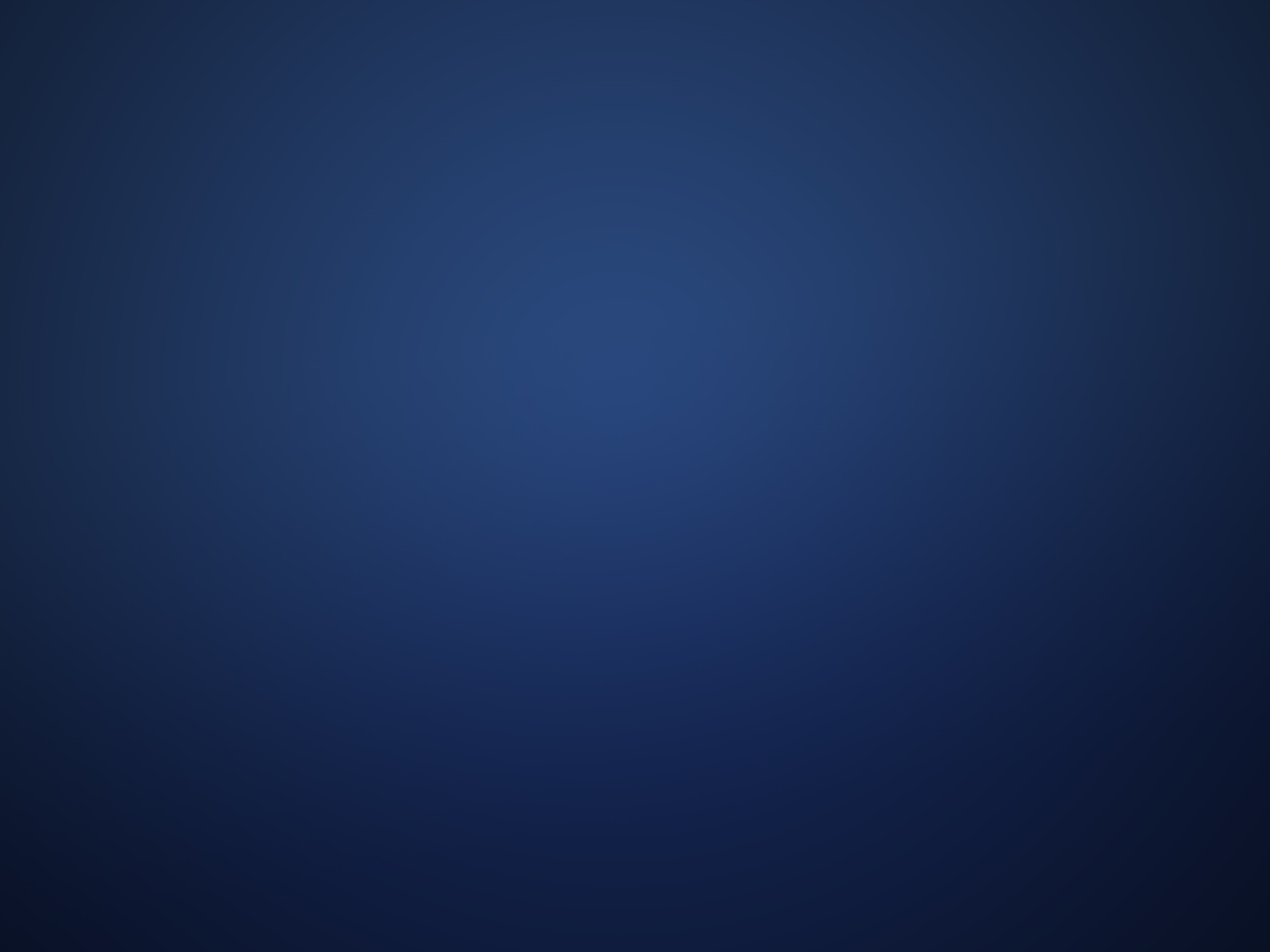 NORFOLK COUNTY OVERDOSE DEATH REVIEW
Pharmacy Outreach Program
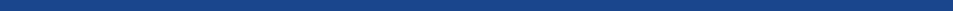 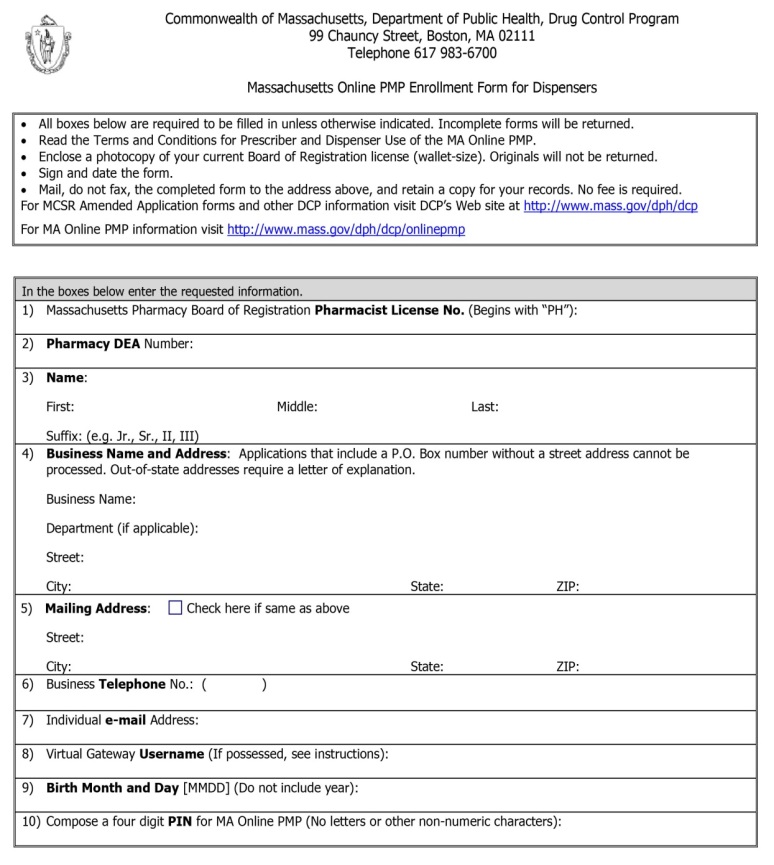 GOALSEncourage consistent use of
PMP prior to dispensing
DISPENSERS
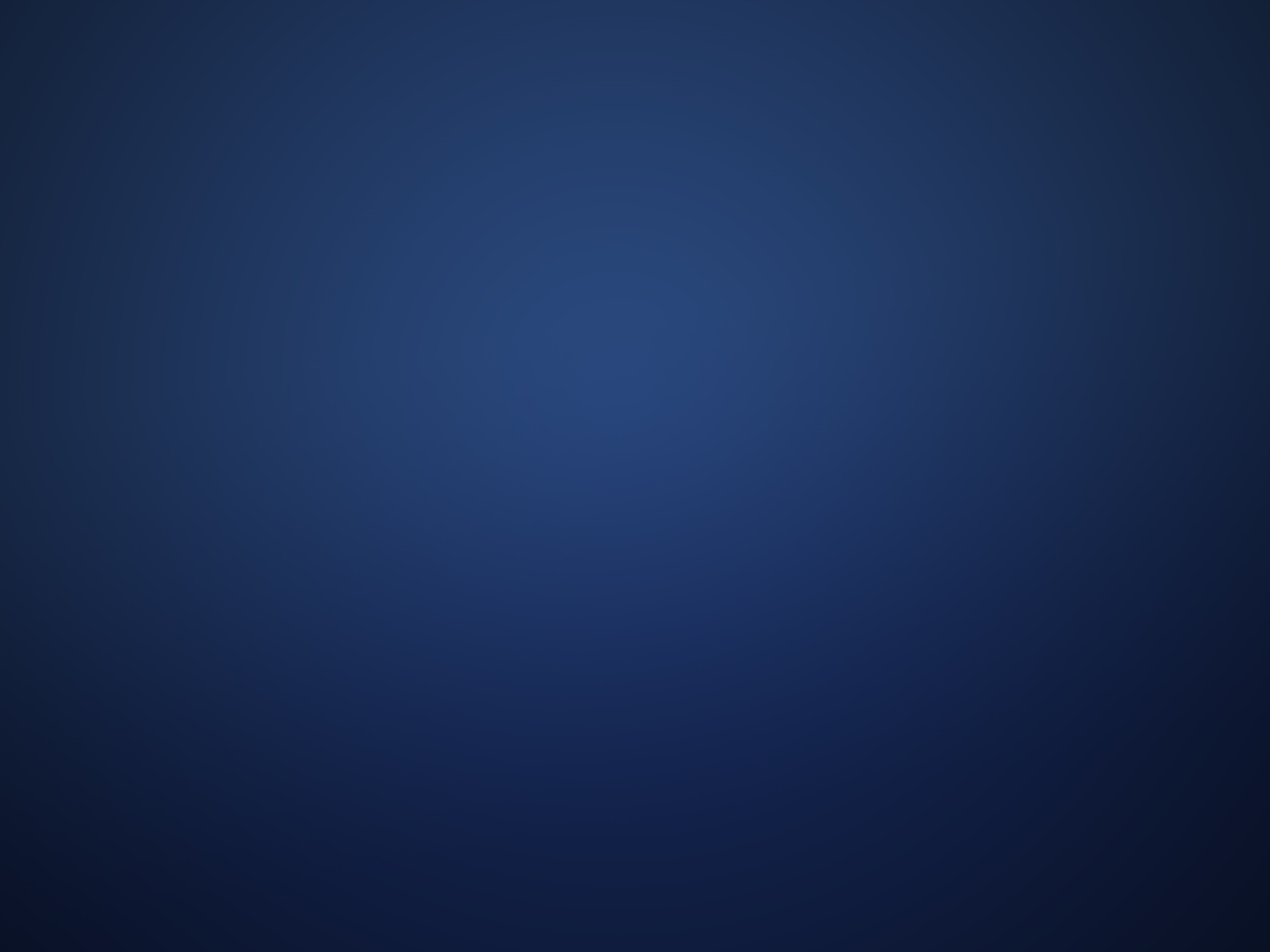 NORFOLK COUNTY OVERDOSE DEATH REVIEW
Pharmacy Outreach Program
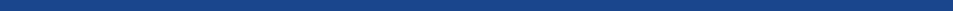 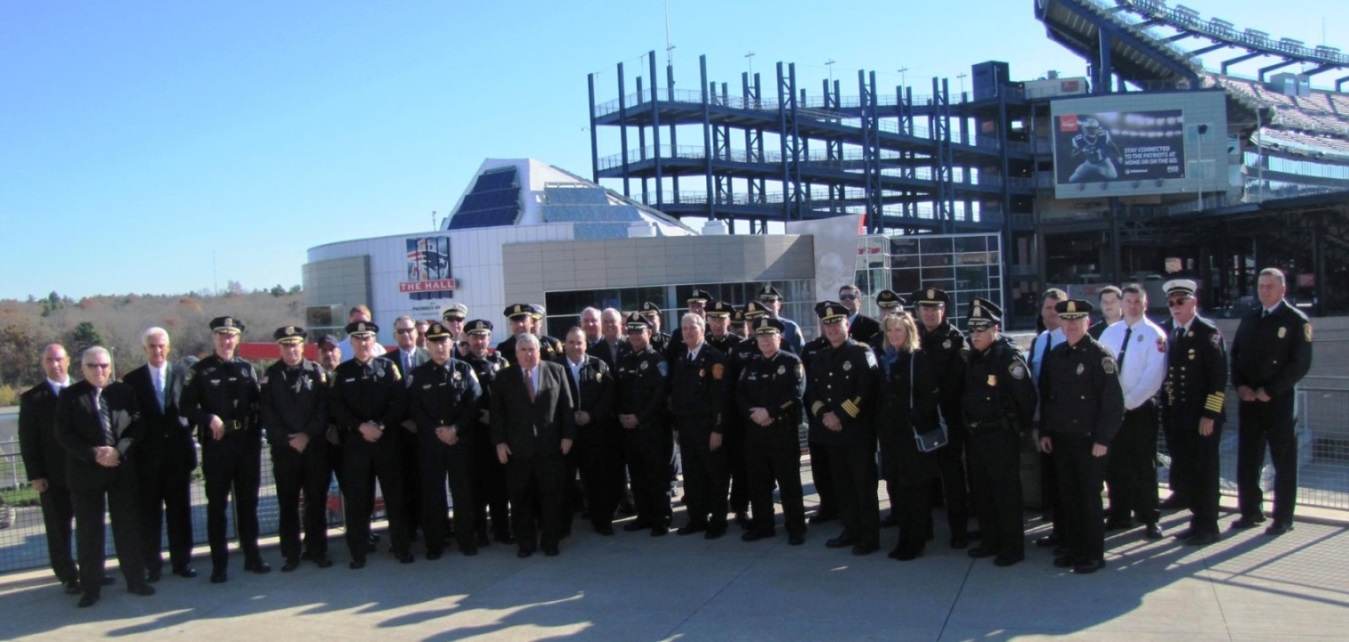 GOAL > Building relationships between pharmacists and local police.
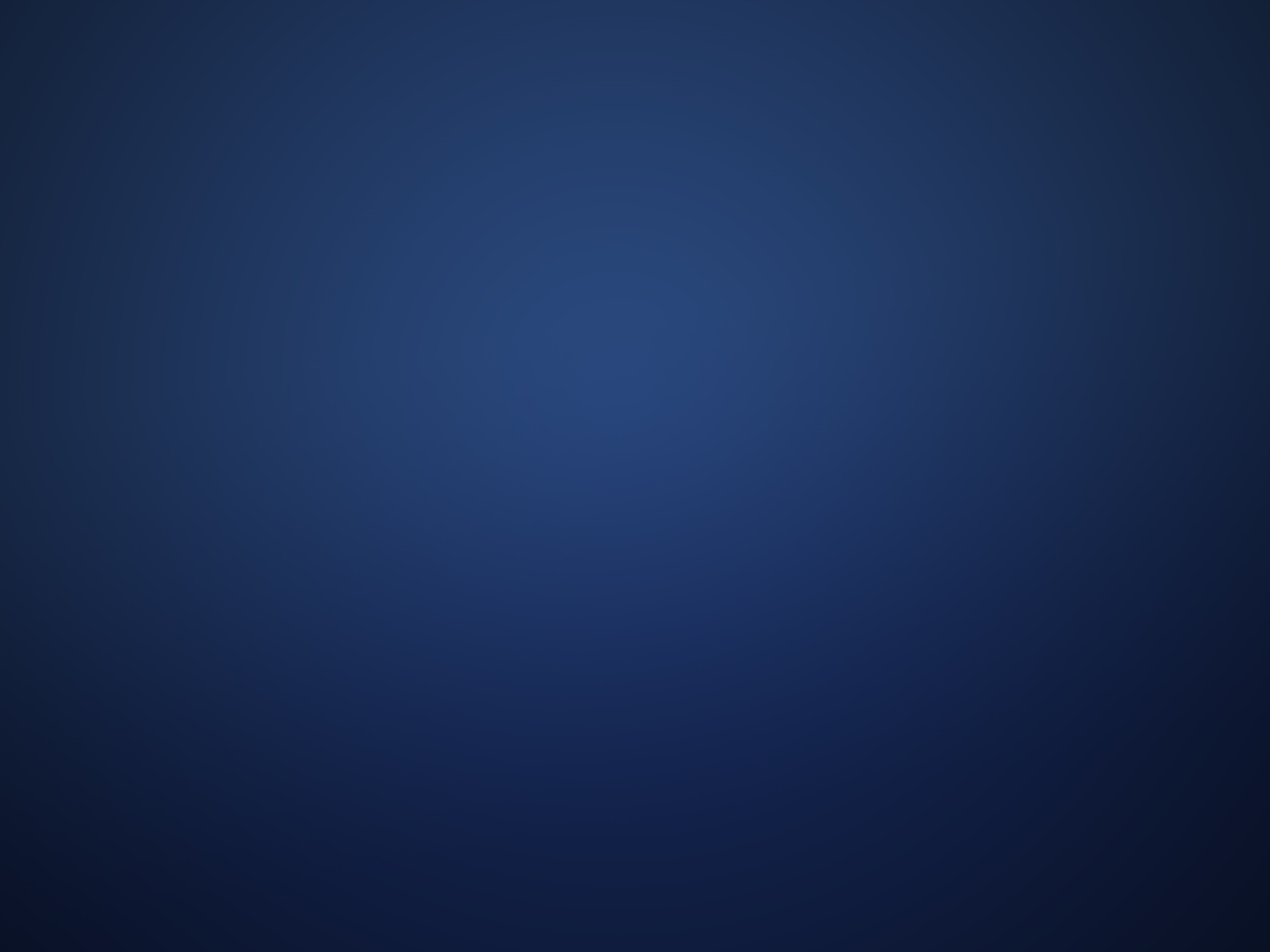 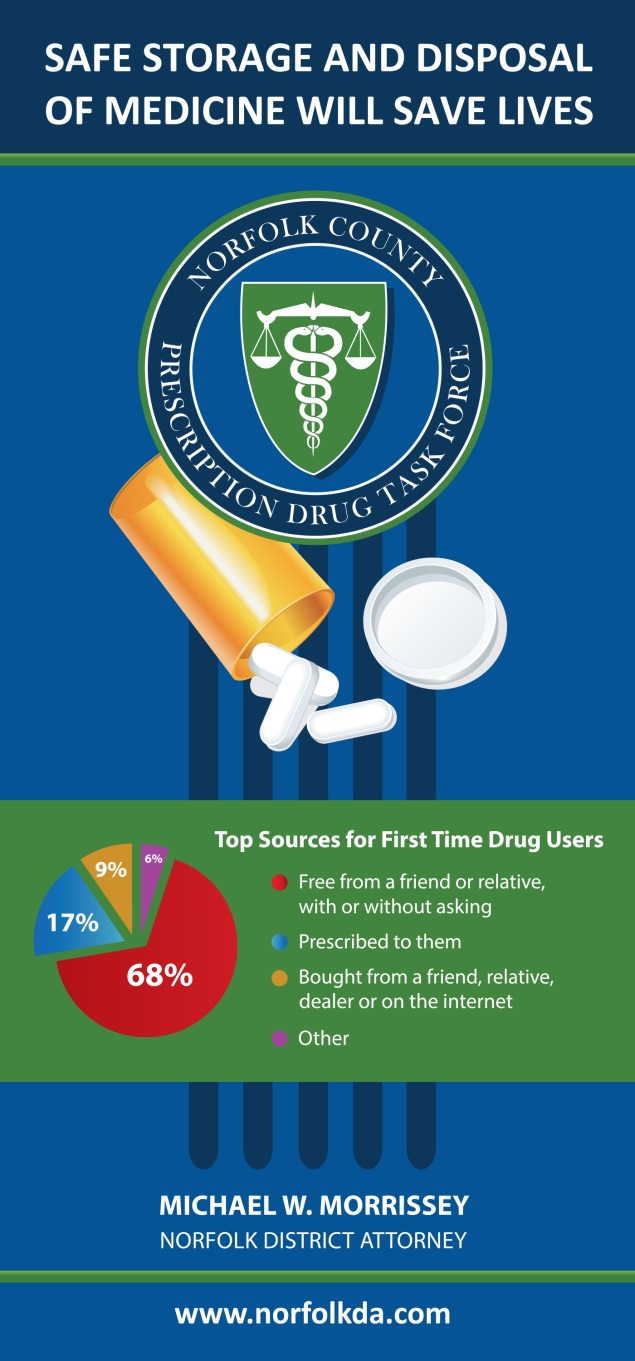 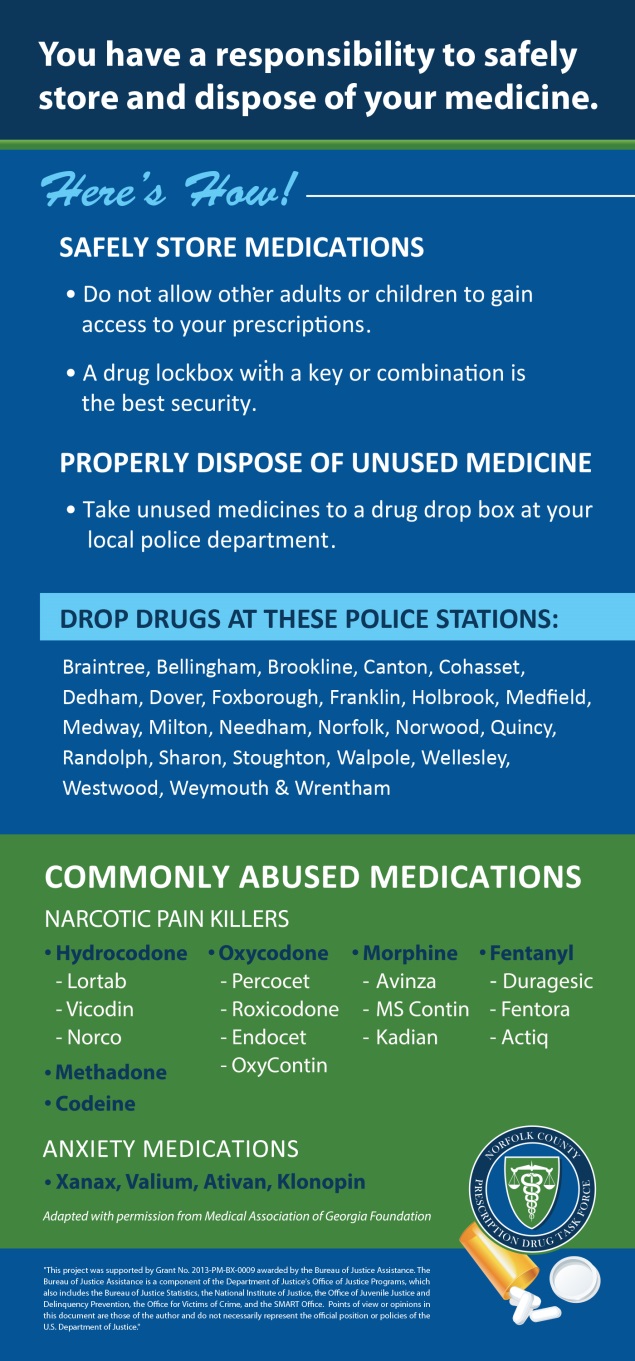 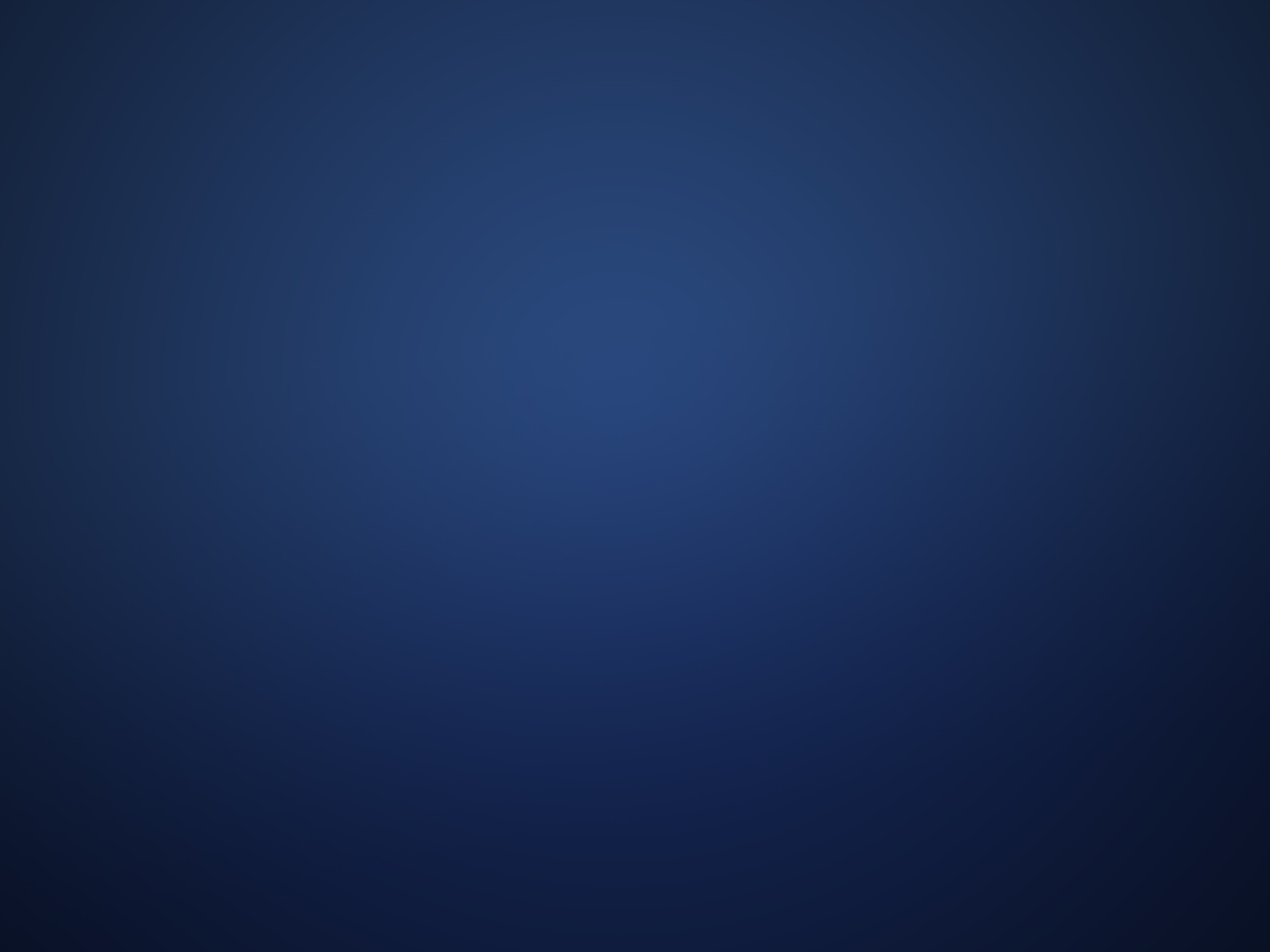 NORFOLK COUNTY OVERDOSE DEATH REVIEW
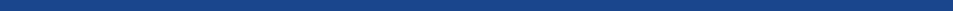 Medicine Return Boxes
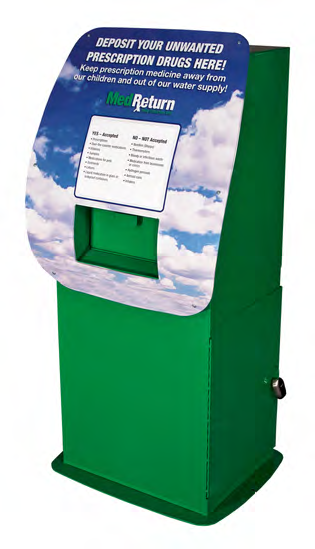 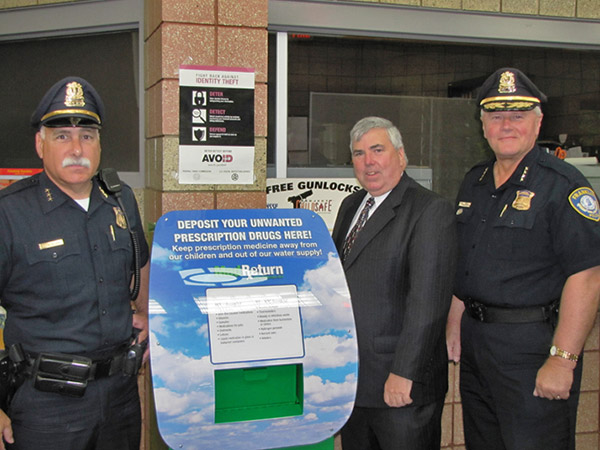 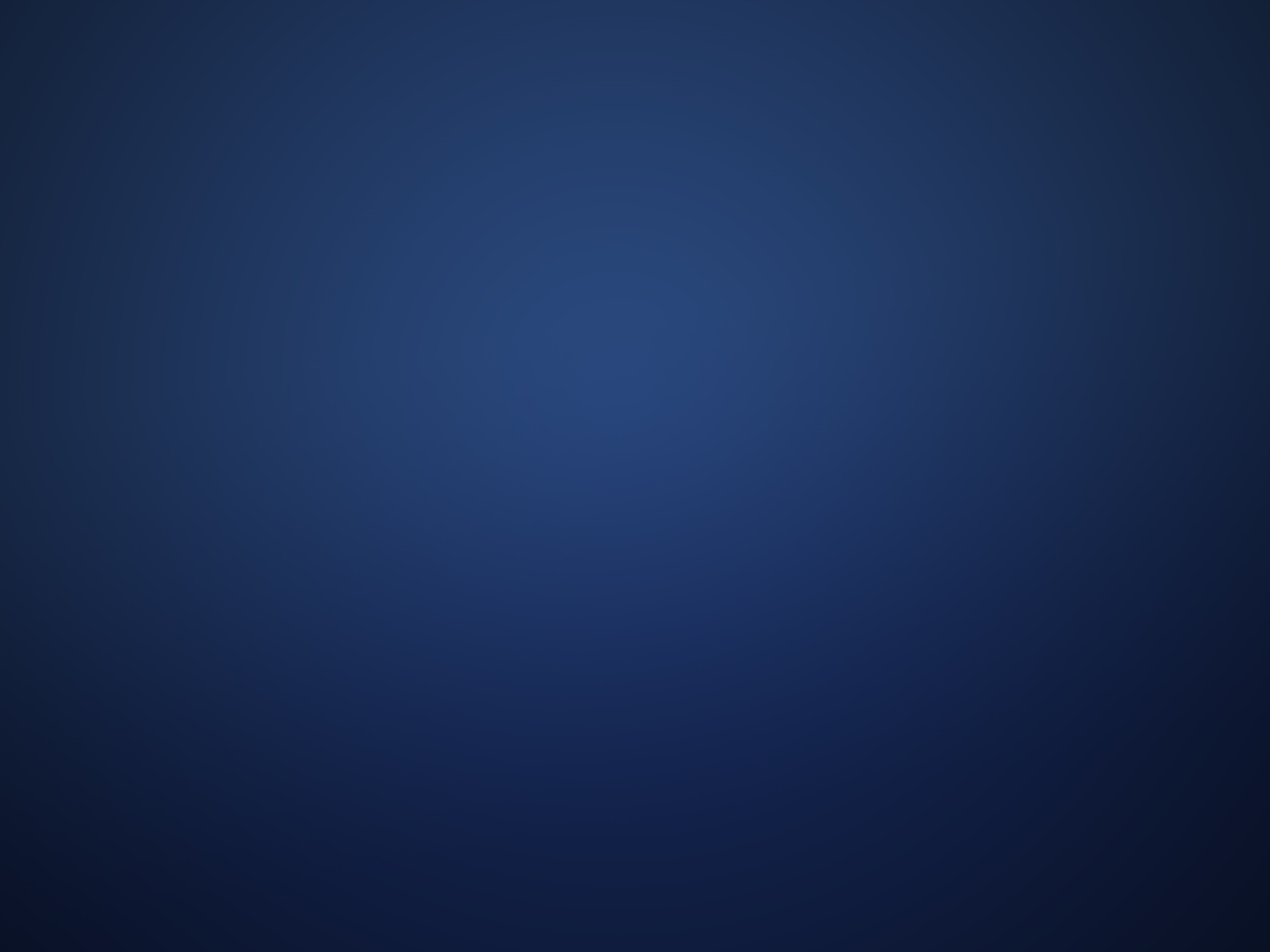 NORFOLK COUNTY OVERDOSE DEATH REVIEW
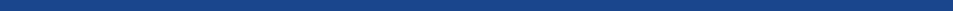 First Responder Nasal Naloxone
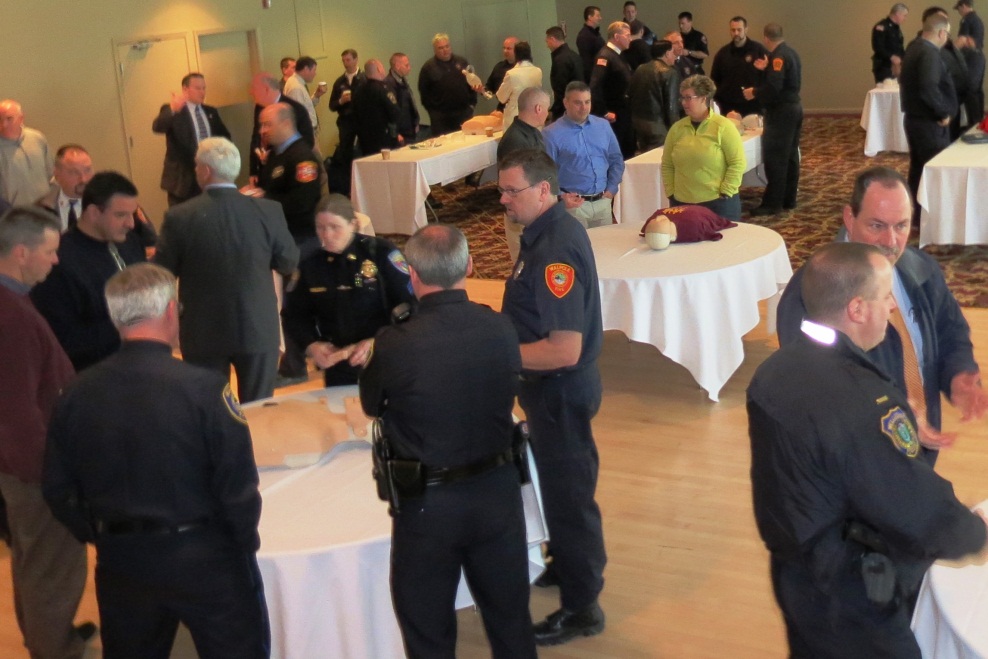 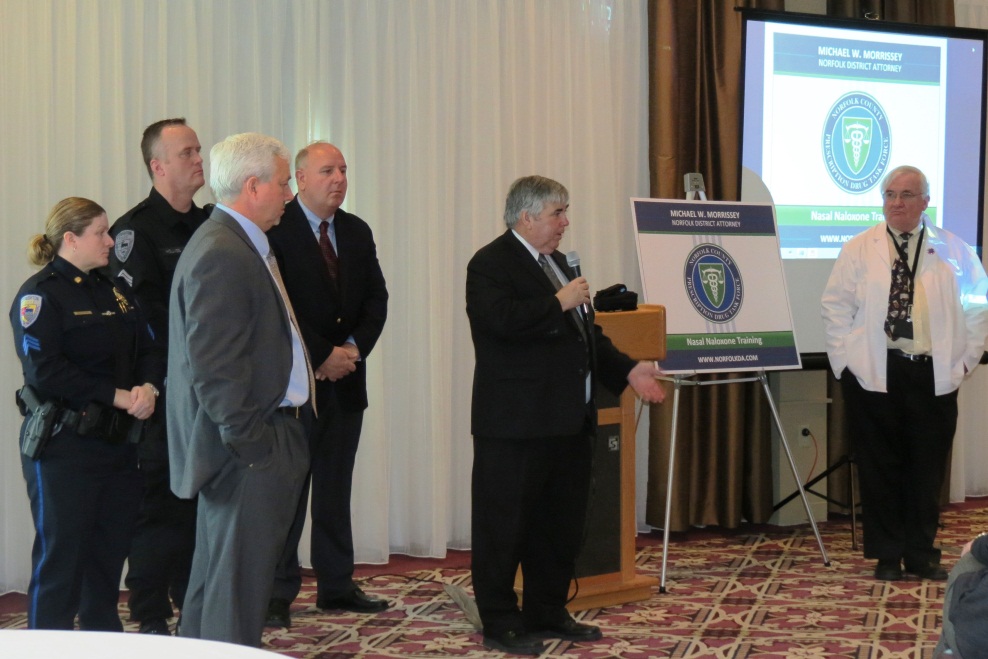 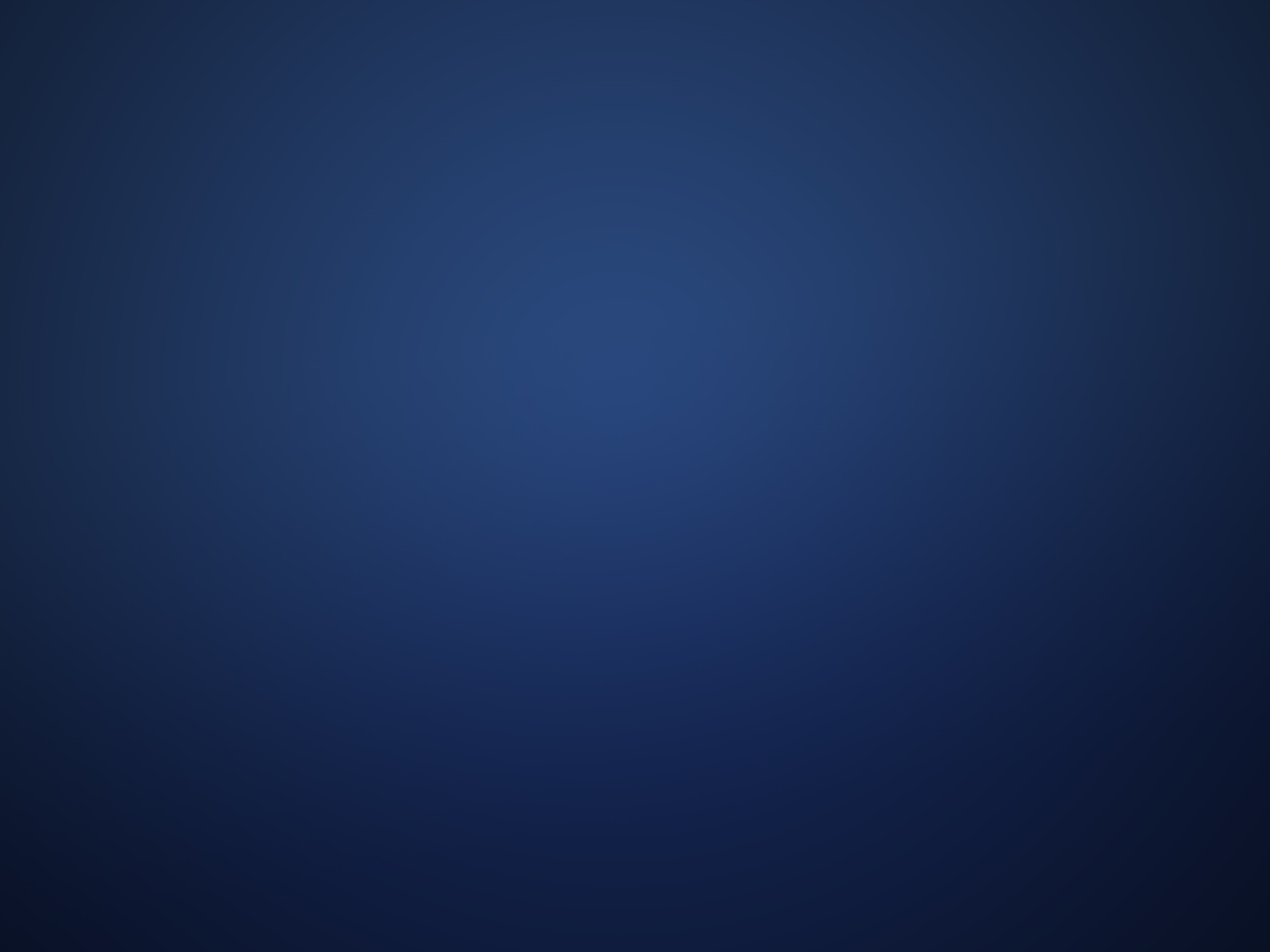 Transparency with aggregate, de-identified data
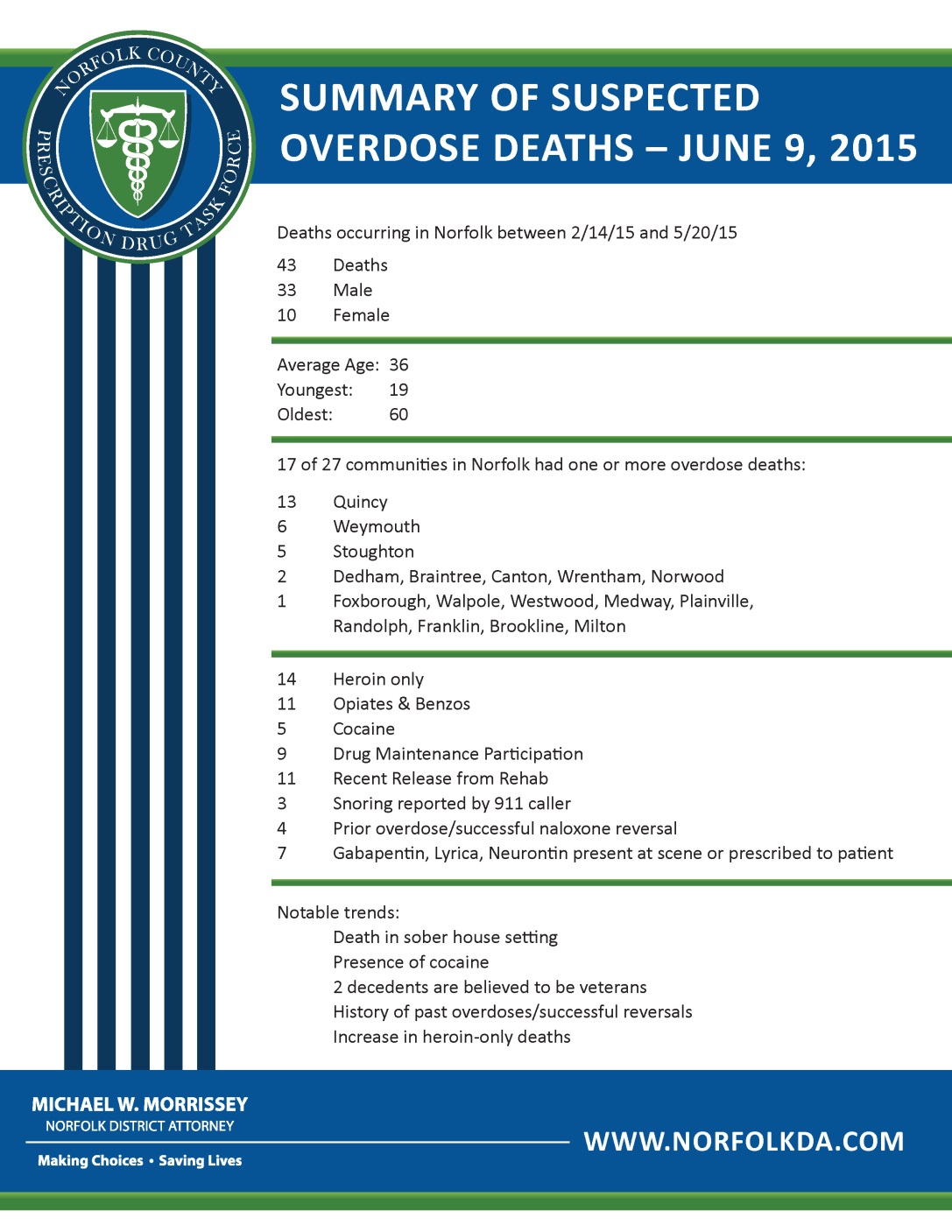 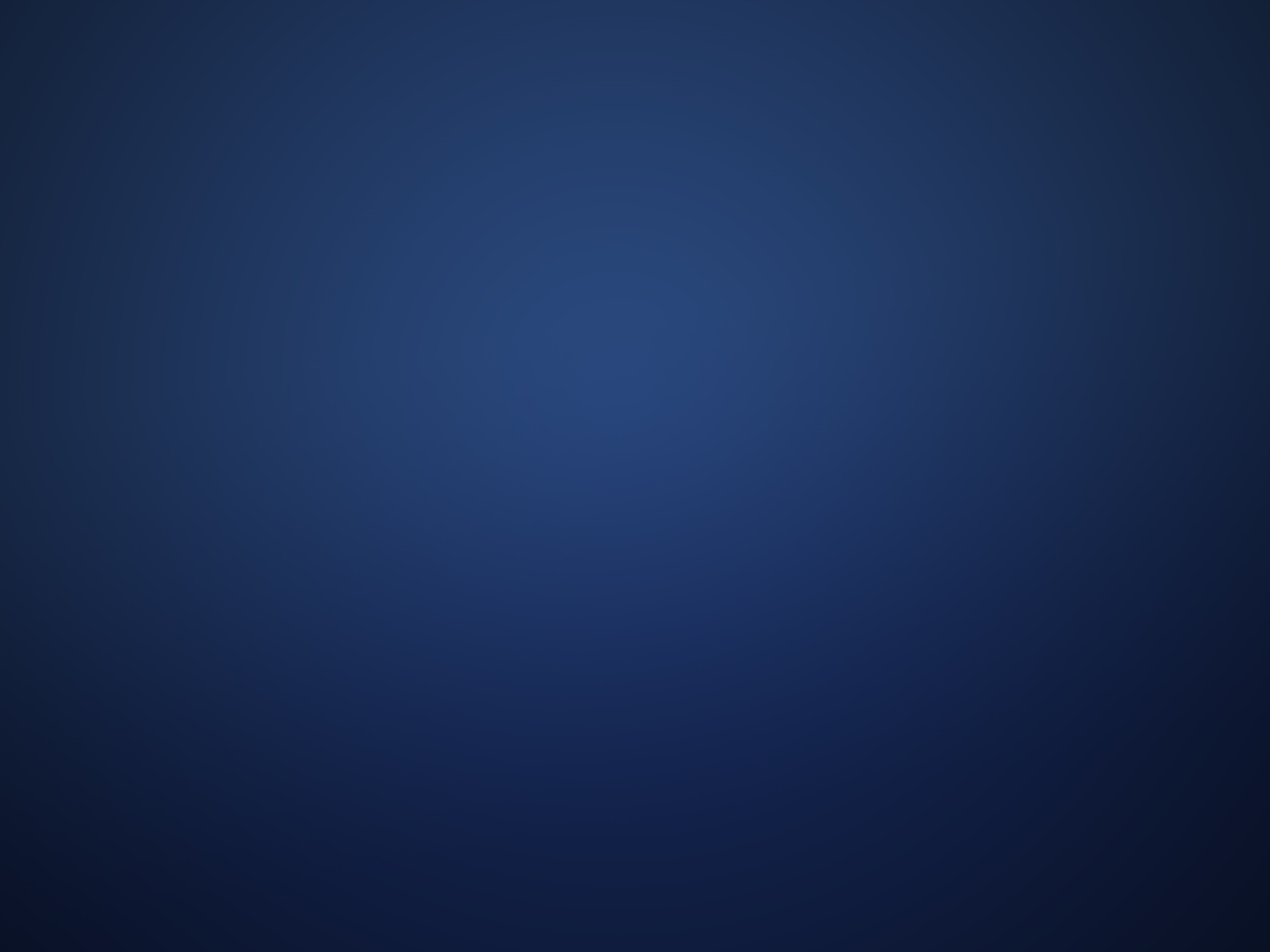 NORFOLK COUNTY COMMUNITY COALTIONS
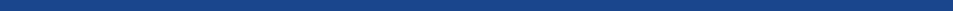 Avon Coalition for Every Student (A.C.E.S.)
Braintree Community Partnership on Substance Abuse
Brookline Coalition Against Substance Abuse (B-CASA)
Cohasset Safe Harbor
Dedham Coalition for Drug and Alcohol Awareness
Dover Substance Prevention & Awareness Network (SPAN-DS)
Foxborough  – Substance Abuse Free Environment of Foxborough (SAFE)
Franklin S.A.F.E. Coalition
Holbrook Cares
Impact Norwood
Learn to Cope
Medfield Cares About Prevention
Milton Substance Abuse Prevention Coalition
Needham Coalition for Youth Substance Abuse Prevention (NCYSAP)
Stoughton – Organizing Against Substances in Stoughton (OASIS)
Quincy – The Mayor’s Substance Abuse Task Force
Randolph Substance Abuse Prevention Coalition
Walpole Coalition for Alcohol & Drug Awareness
Weymouth Substance Abuse Prevention Team (SAPT)
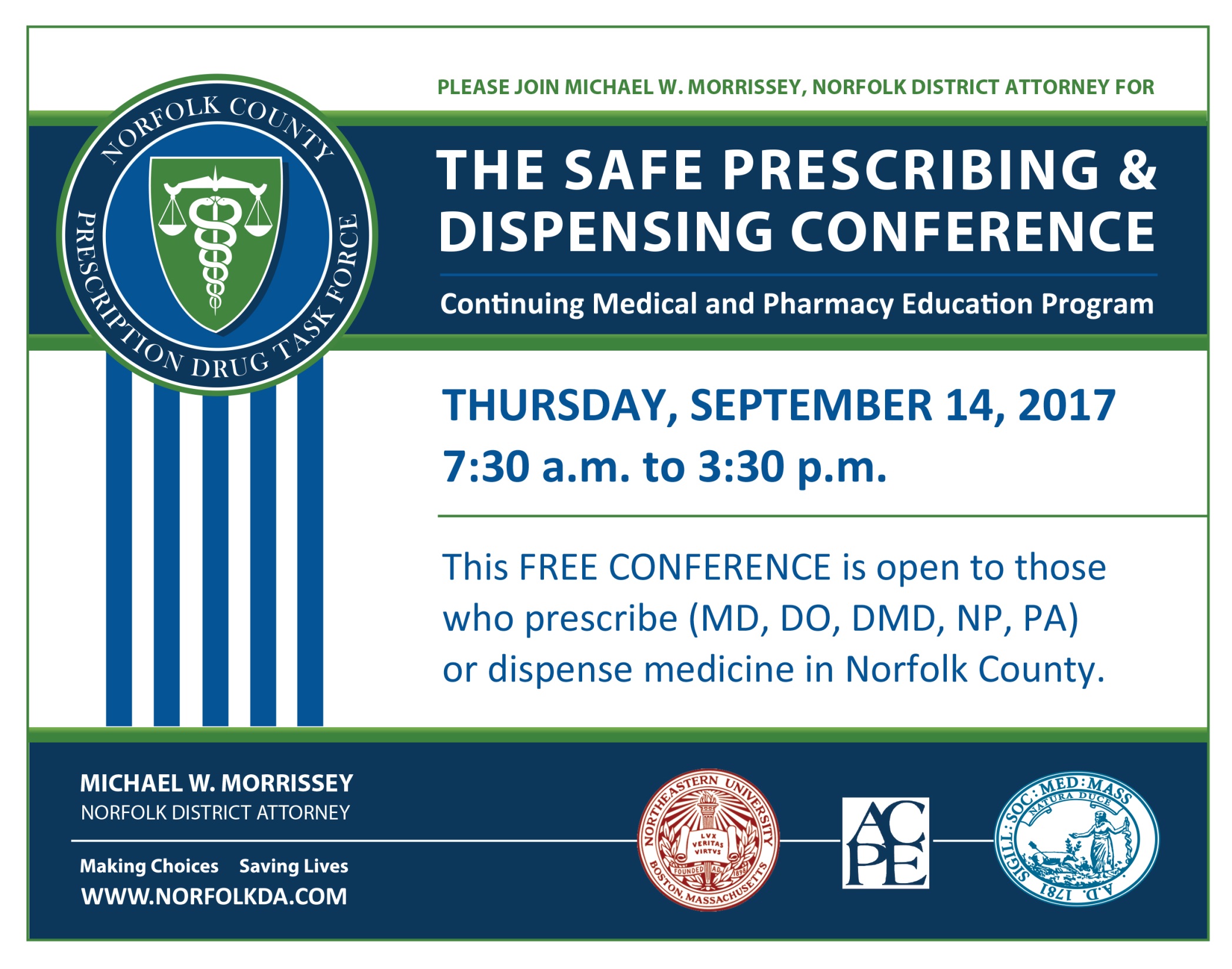 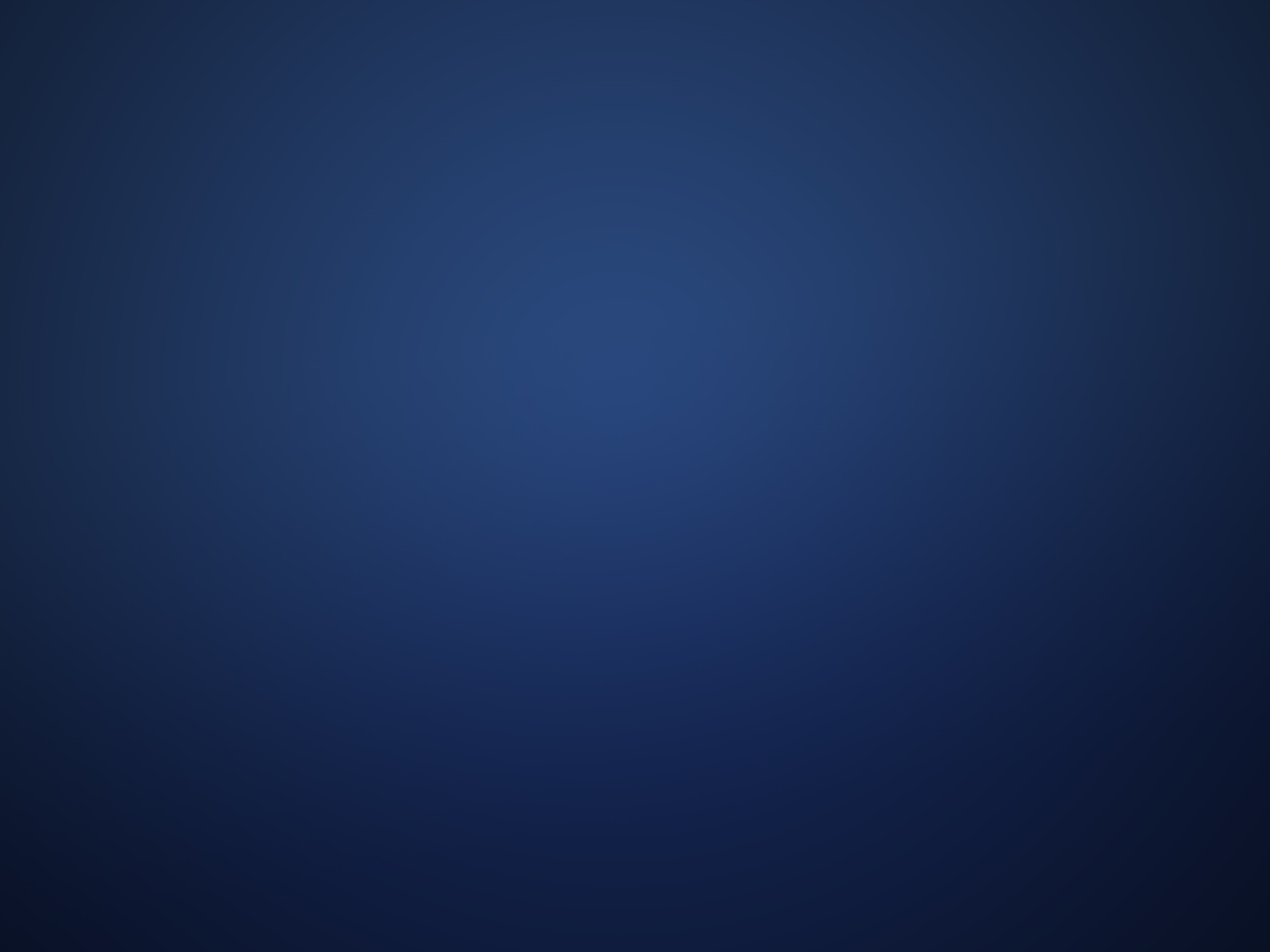 Massachusetts Association of Public Health Nurses
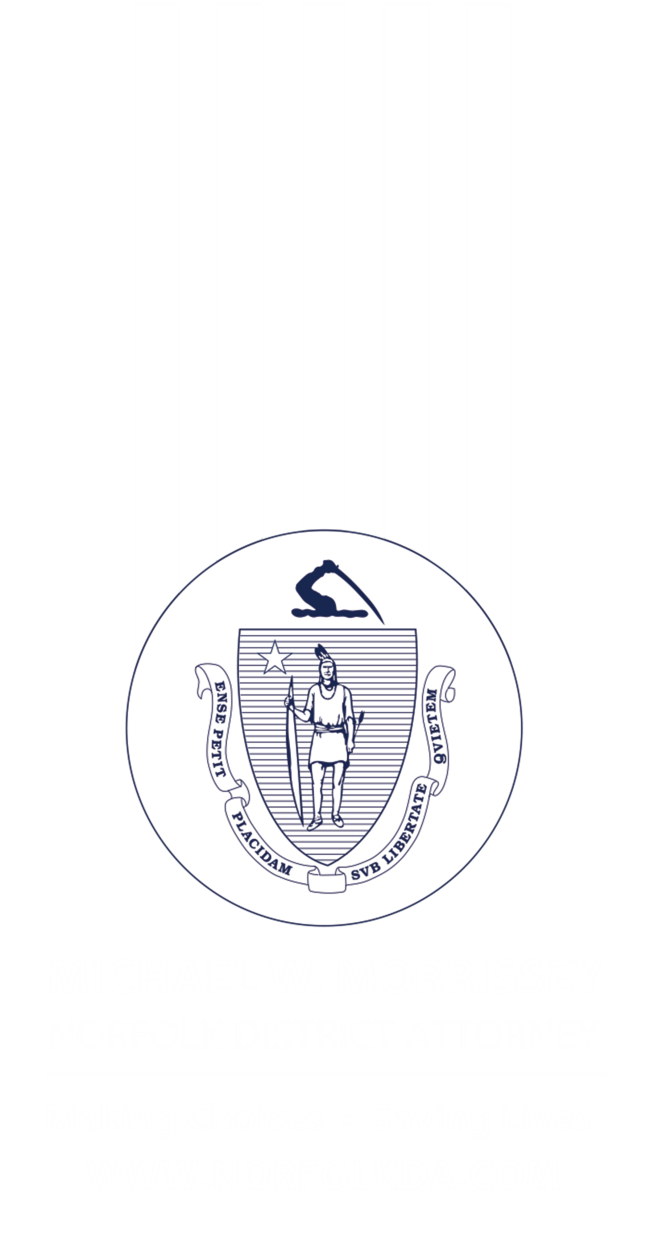 THE MANY FACES OF THE OPIOD EPIDEMIC
(MAY 2017)
21ST ANNUAL MAPHN CONFERENCE
Jennifer C. Rowe
Assistant District Attorney
Director, Crime Prevention Unit